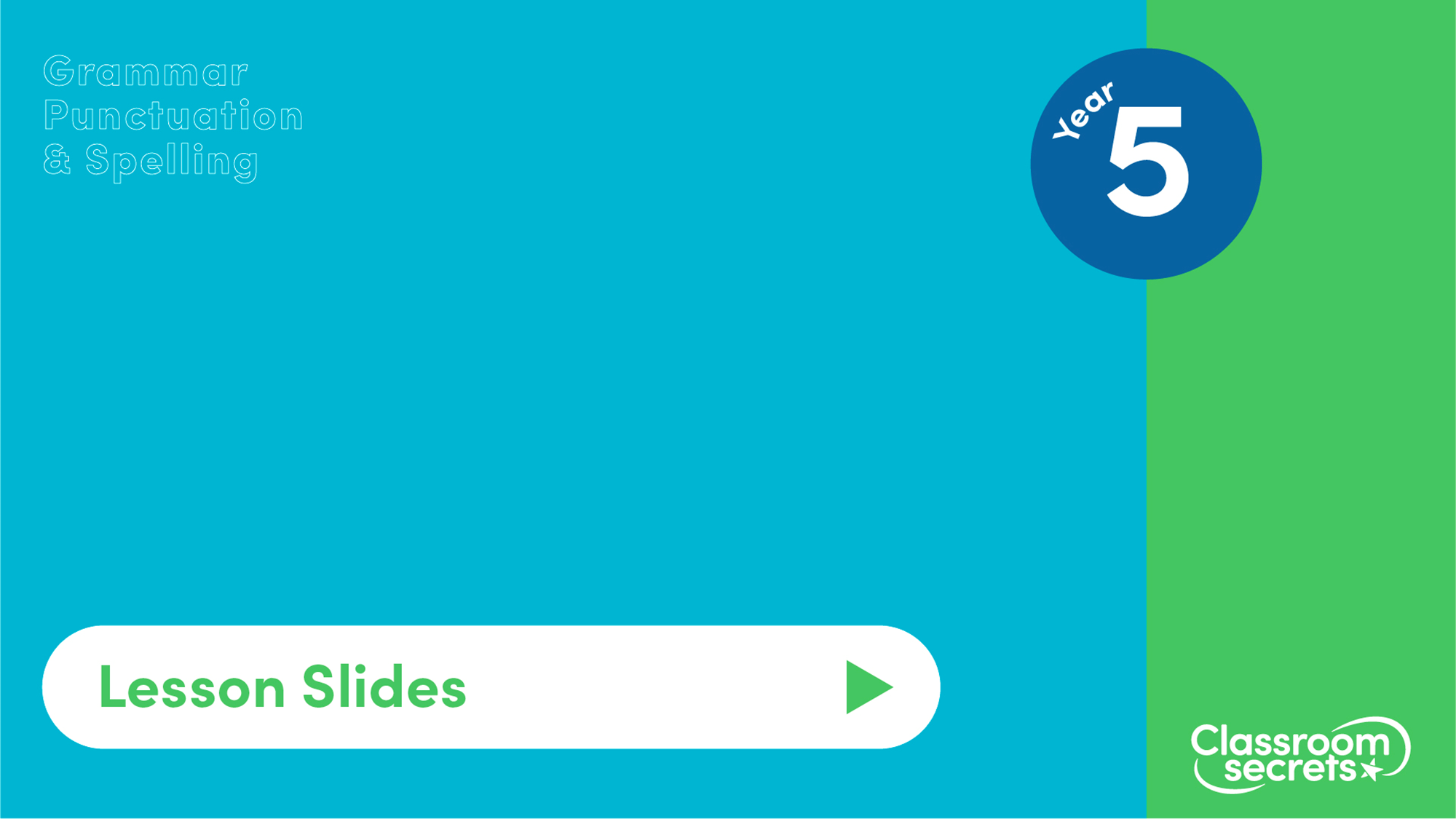 Commas
Using Commas in Lists, Adverbials and Clauses
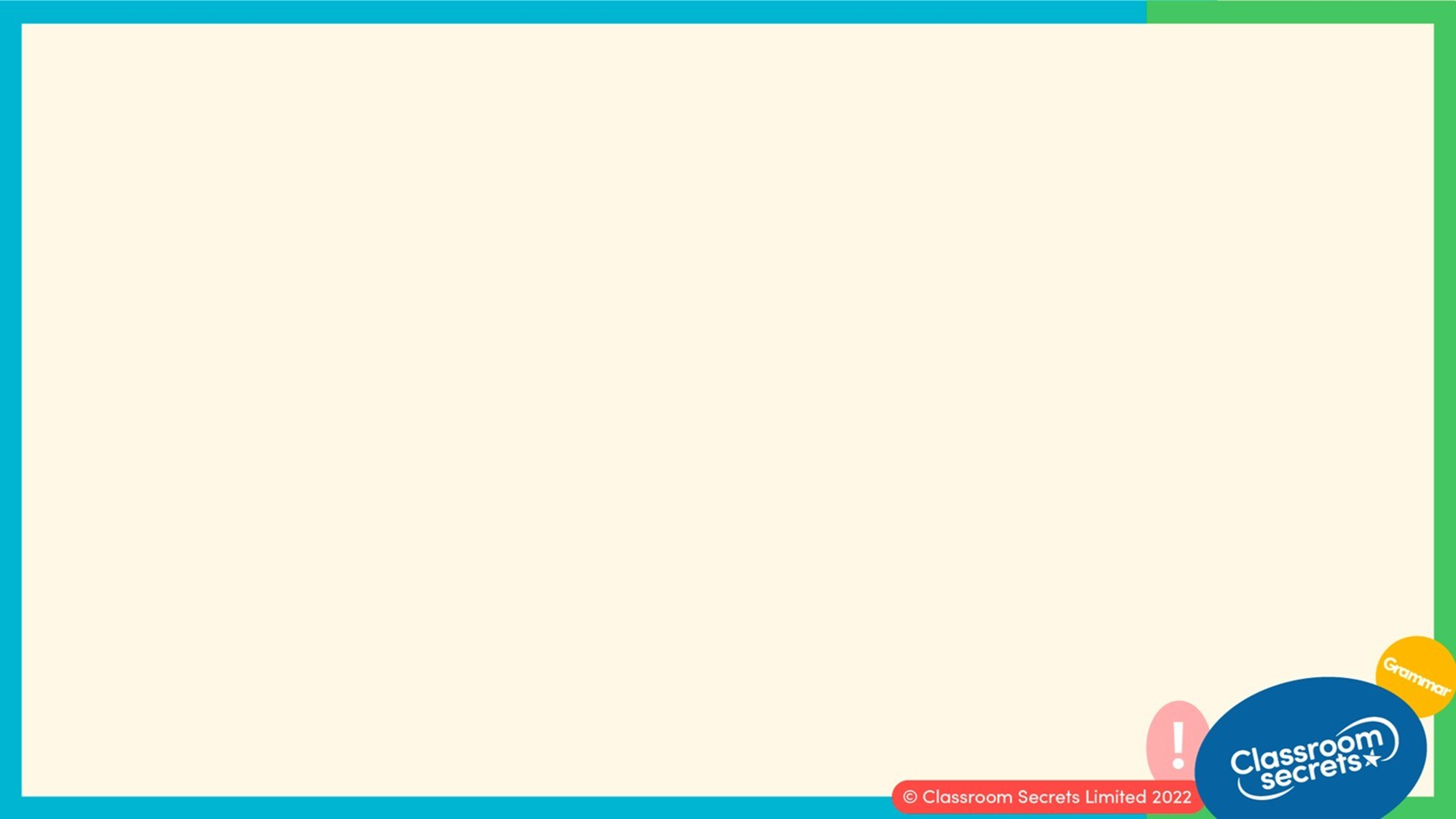 Key Information
A comma (,) is a punctuation mark. One of the uses of a comma is to separate words in a list. For example: I bought apples, bananas and oranges. 

A comma is a punctuation mark. One of the uses of a comma is to the mark the end of a fronted adverbial. For example: Before bedtime, she read her book. 

Commas can be used to indicate a clause which gives further information within the sentence. For example: Lucy had finished all of the milk, so she went to the shop to get more.

Commas can be used to indicate a word, phrase or clause which gives further information within the sentence. This is called parenthesis. For example: Lucy put on her shoes, the red ones, before going outside.
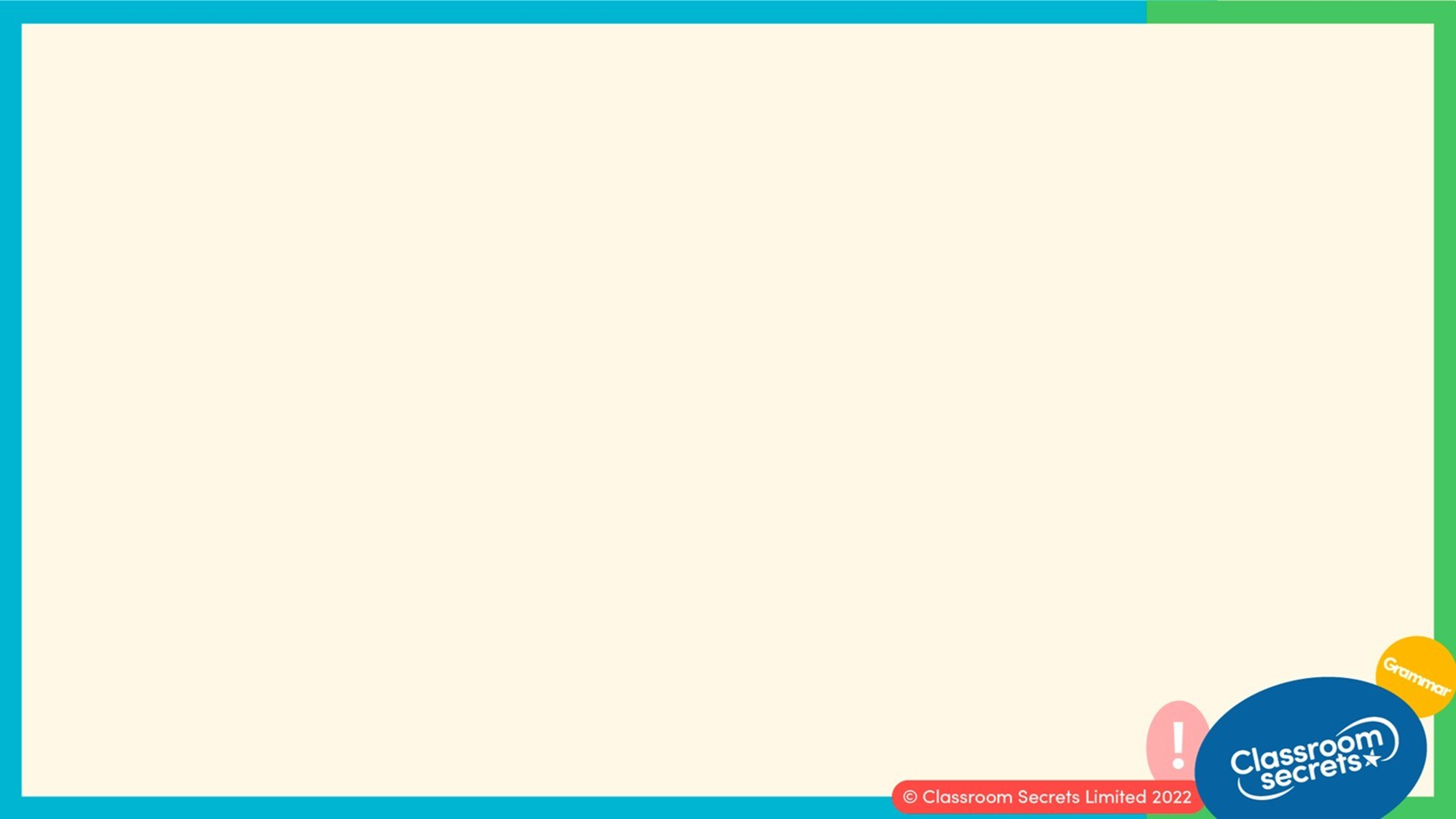 Let’s start with a question about commas in lists and fronted adverbials, which is linked to the new learning later in this lesson.
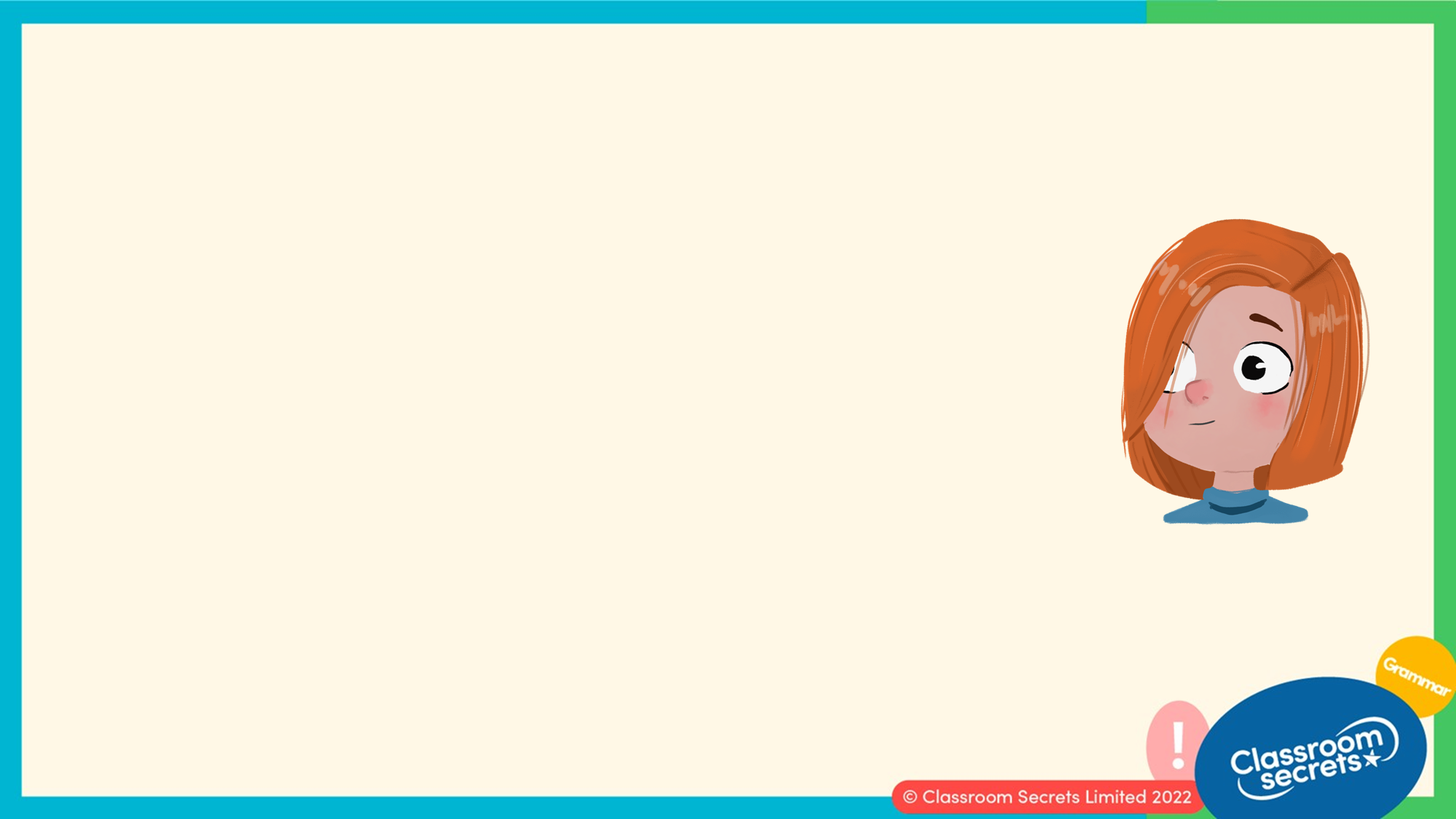 Which of the sentences below use a comma correctly?
A. My favourite activities are swimming, reading, and sleeping. 

B. I went to the shop to get some bread, milk and eggs.  

C. Last night, my friends and I had a sleepover for my birthday. 

D. Yesterday we all went, for a walk into town.
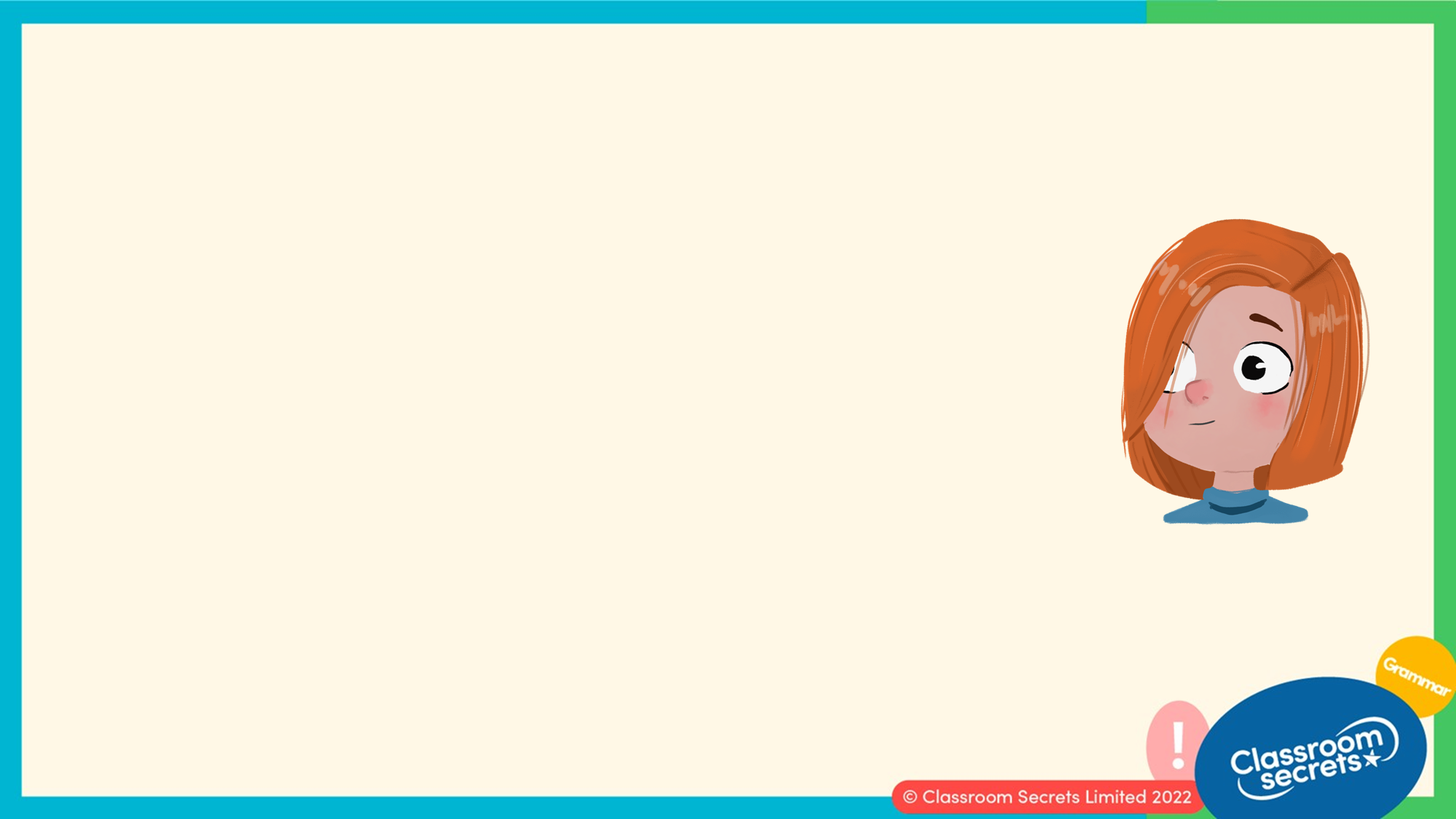 Which of the sentences below use a comma correctly?
A. My favourite activities are swimming, reading, and sleeping. 

B. I went to the shop to get some bread, milk and eggs.  

C. Last night, my friends and I had a sleepover for my birthday. 

D. Yesterday we all went, for a walk into town.


Sentence B uses a comma in a list.
Sentence C uses a comma after a fronted adverbial.
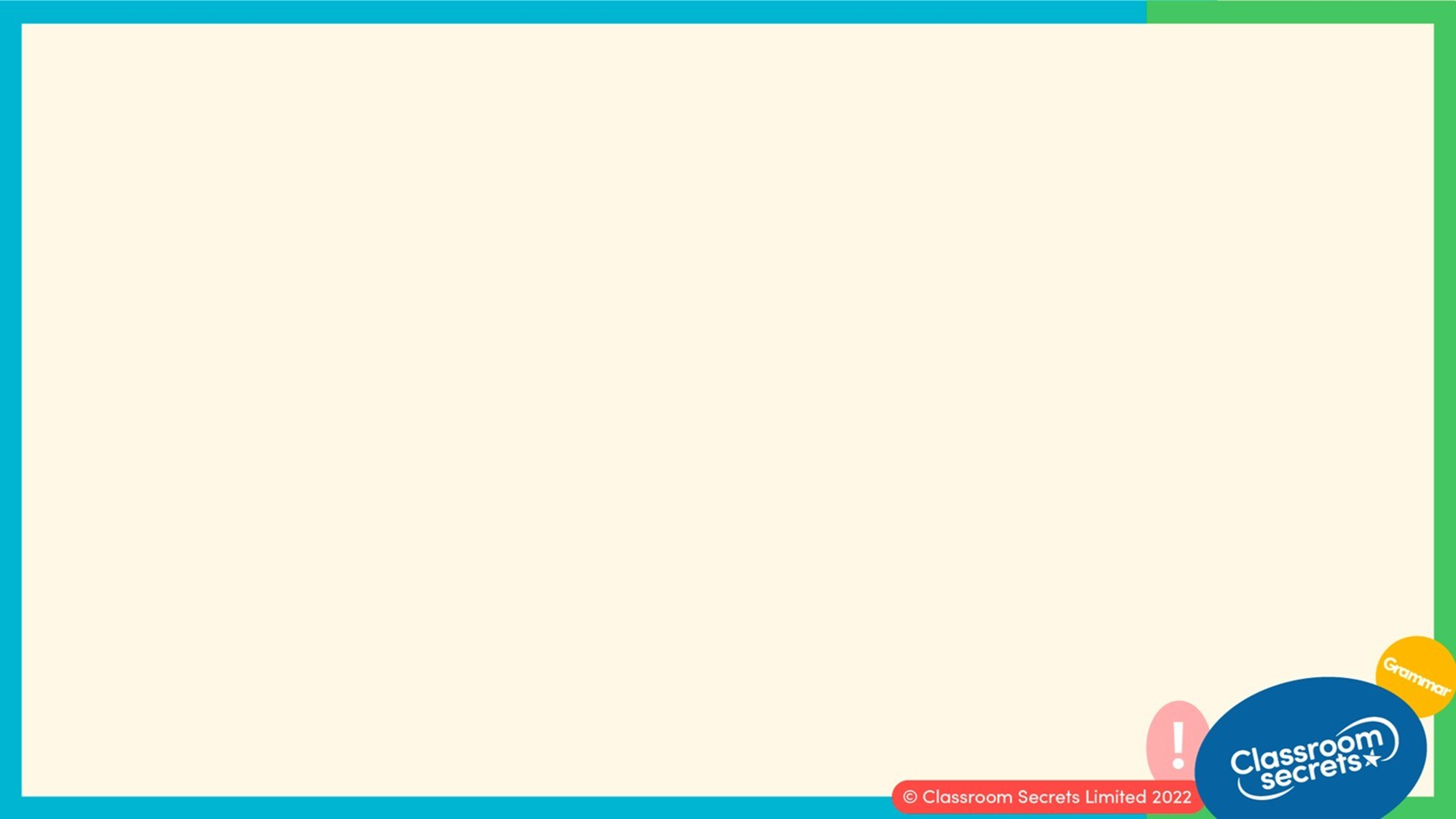 Now that we are ready to move on, we can learn more about using commas in lists, adverbials and clauses.
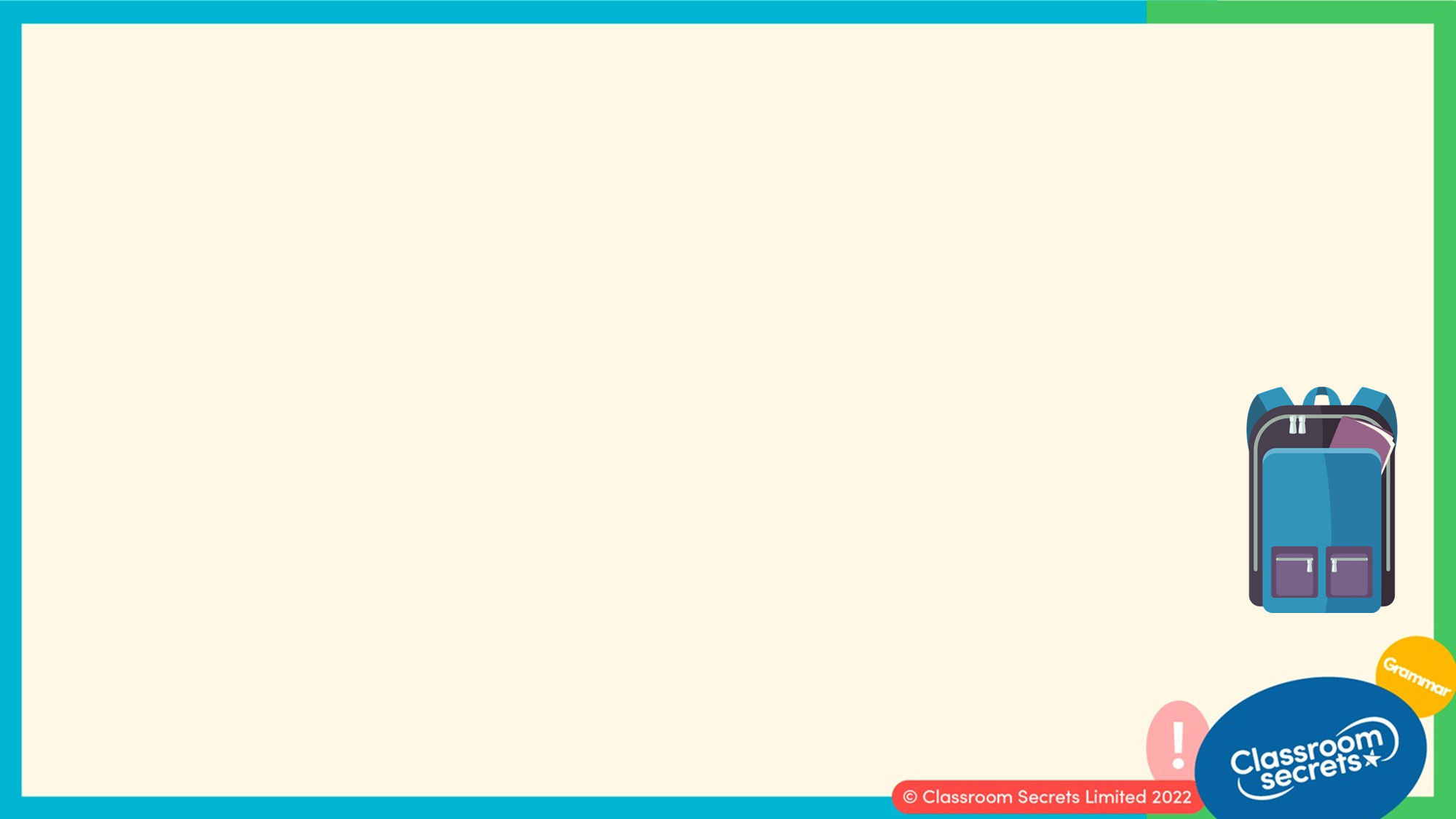 Commas can be used to separate items within a list.
Commas separate each item of the list, but we use ‘and’ instead of a comma before the last item in the list. 


For example: 


He carried his maths books, water bottle, lunch and pencil case in his rucksack.
comma
comma
and
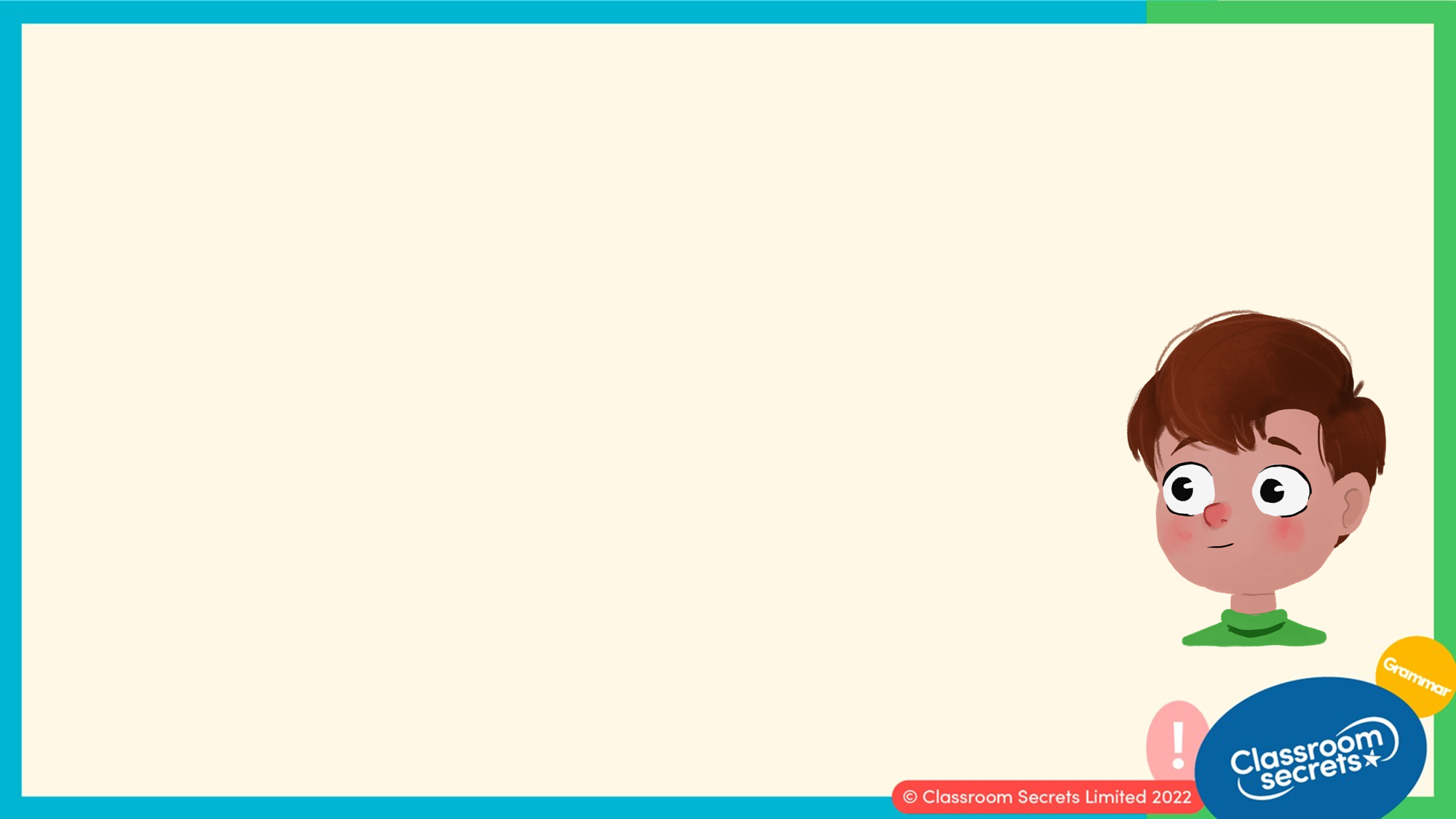 A fronted adverbial phrase is usually followed by a comma.
Commas separate the fronted adverbial from the main clause. Commas are not needed when the adverbial is in the middle of the sentence or at the end. 


For example: 


Yesterday morning, we went out to play.
comma
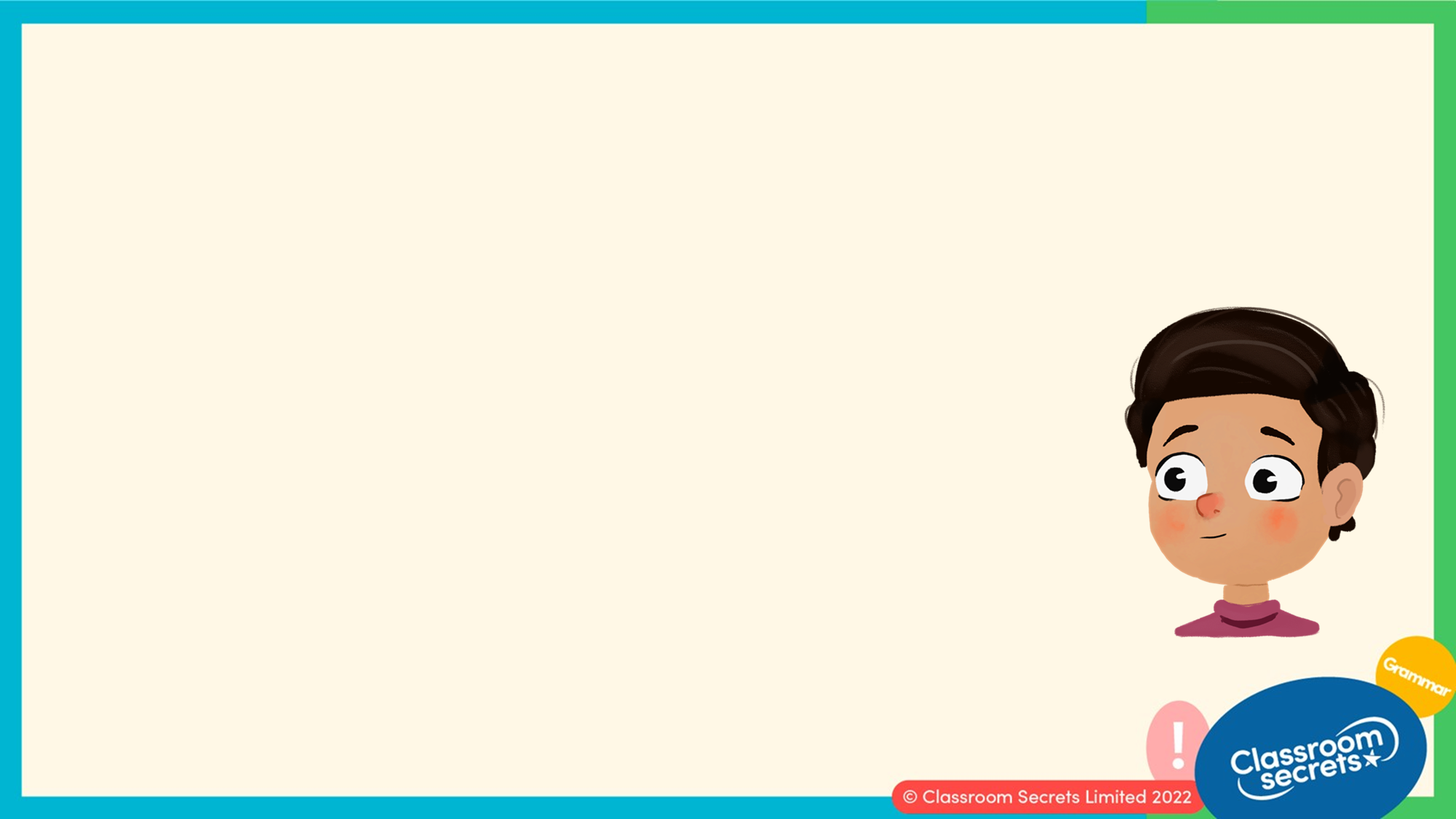 A comma can be used to separate clauses within a sentence.
It is placed after the subordinate clause when the subordinate clause is at the beginning of the sentence. 


For example: 


Although it was hailing, Oliver played outside.
comma
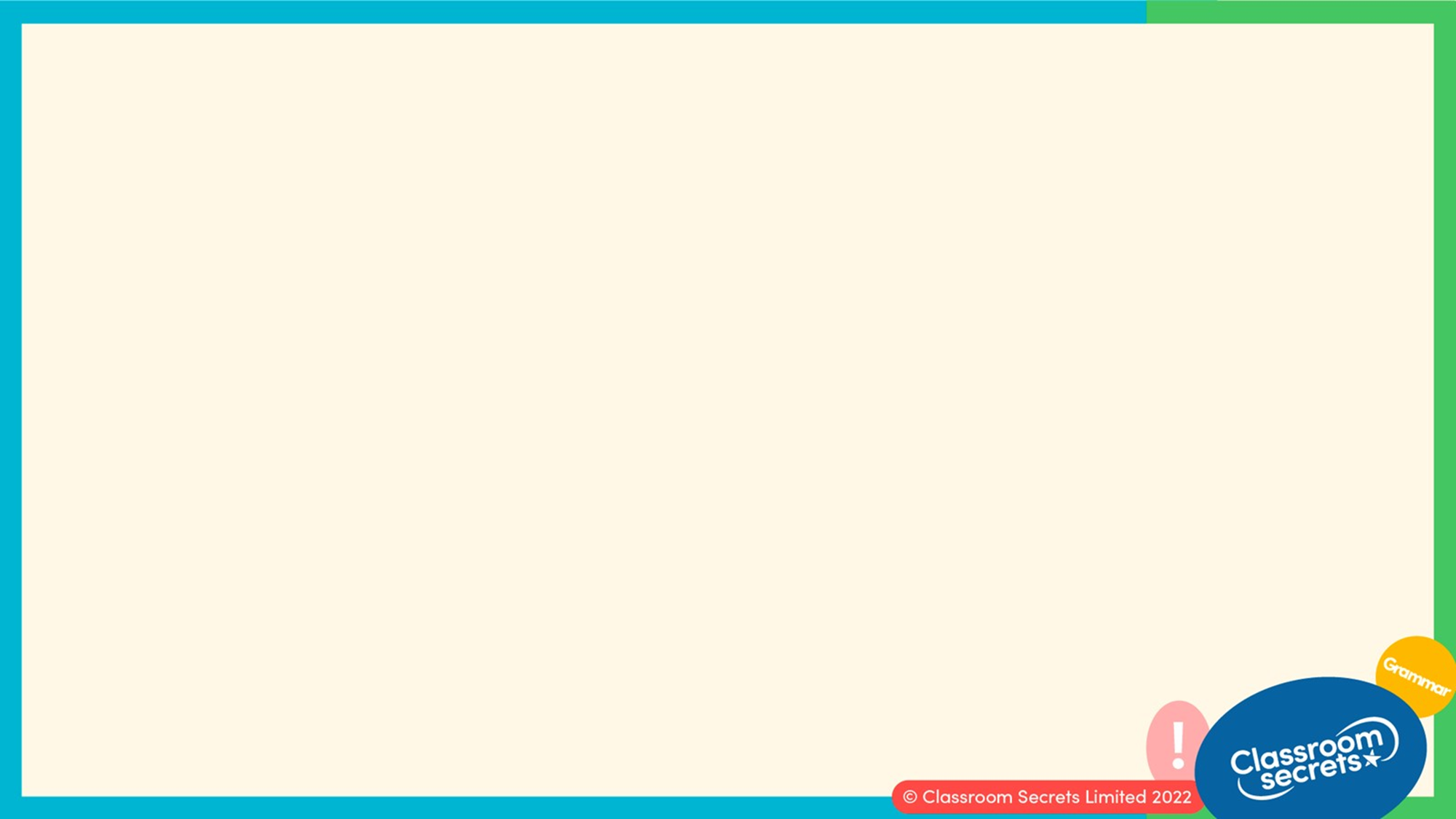 A comma or a pair of commas can be used around additional information.
Additional information that is separate from the main clause is called parenthesis. It can be placed in the middle of a sentence and is surrounded by a pair of commas.

For example: Jack, of 15 Ivy Street, has been labelled a hero by emergency crews.



Parenthesis can also be placed at the end of a sentence using a single comma.

For example: Jack has been labelled a hero by emergency crews, all three of them.
comma
comma
comma
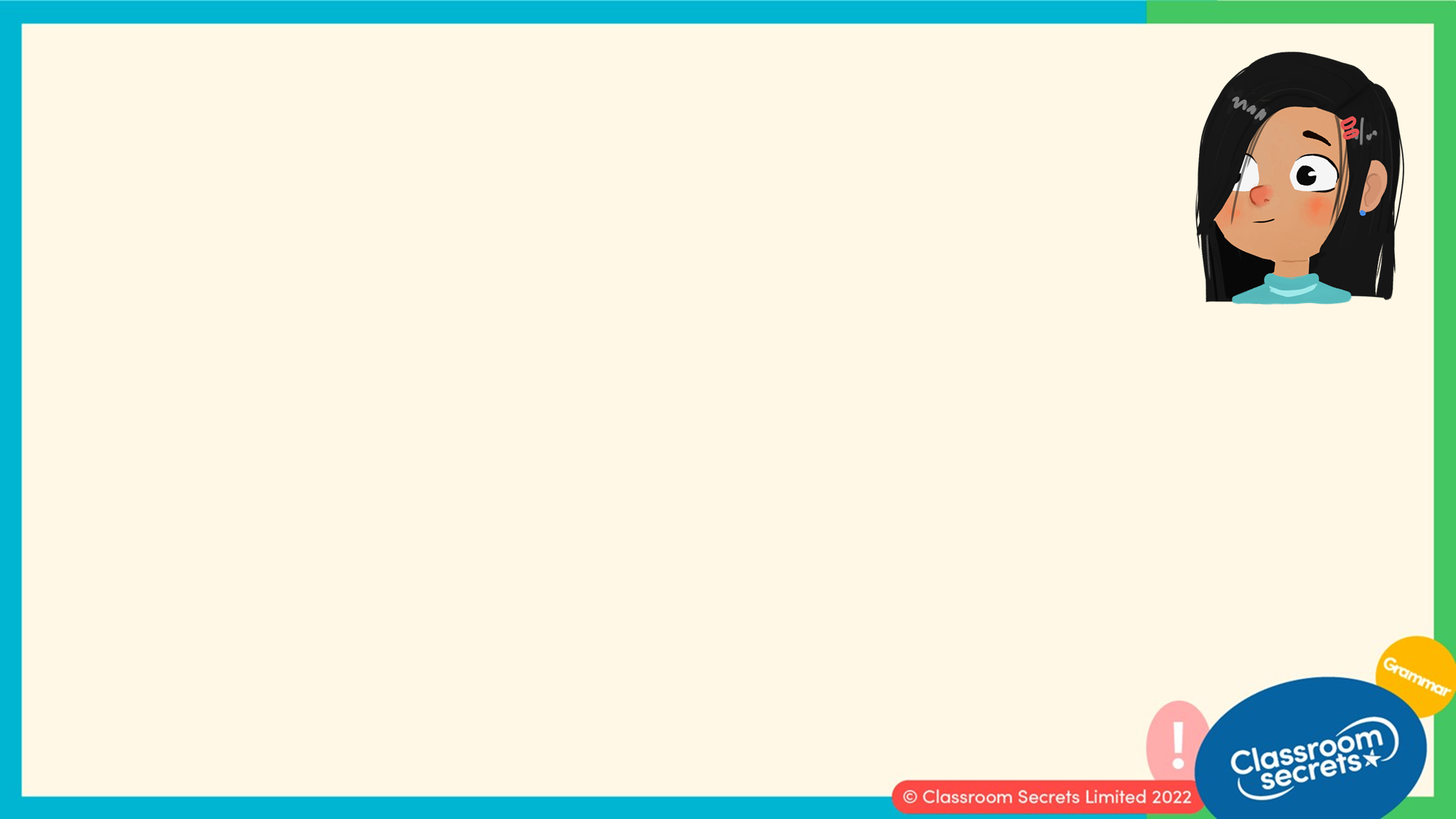 For what reasons have commas been used in the sentences below?
A. In the forest, a little girl lived in a cosy cottage with her grandma. 
  

B. My language teacher is fluent in English, German, French and Spanish. 


C. The gymnastics class, the one at the village hall, has some places remaining.


D. Looking up at the tree, Jim thought of the animals that depended on it.
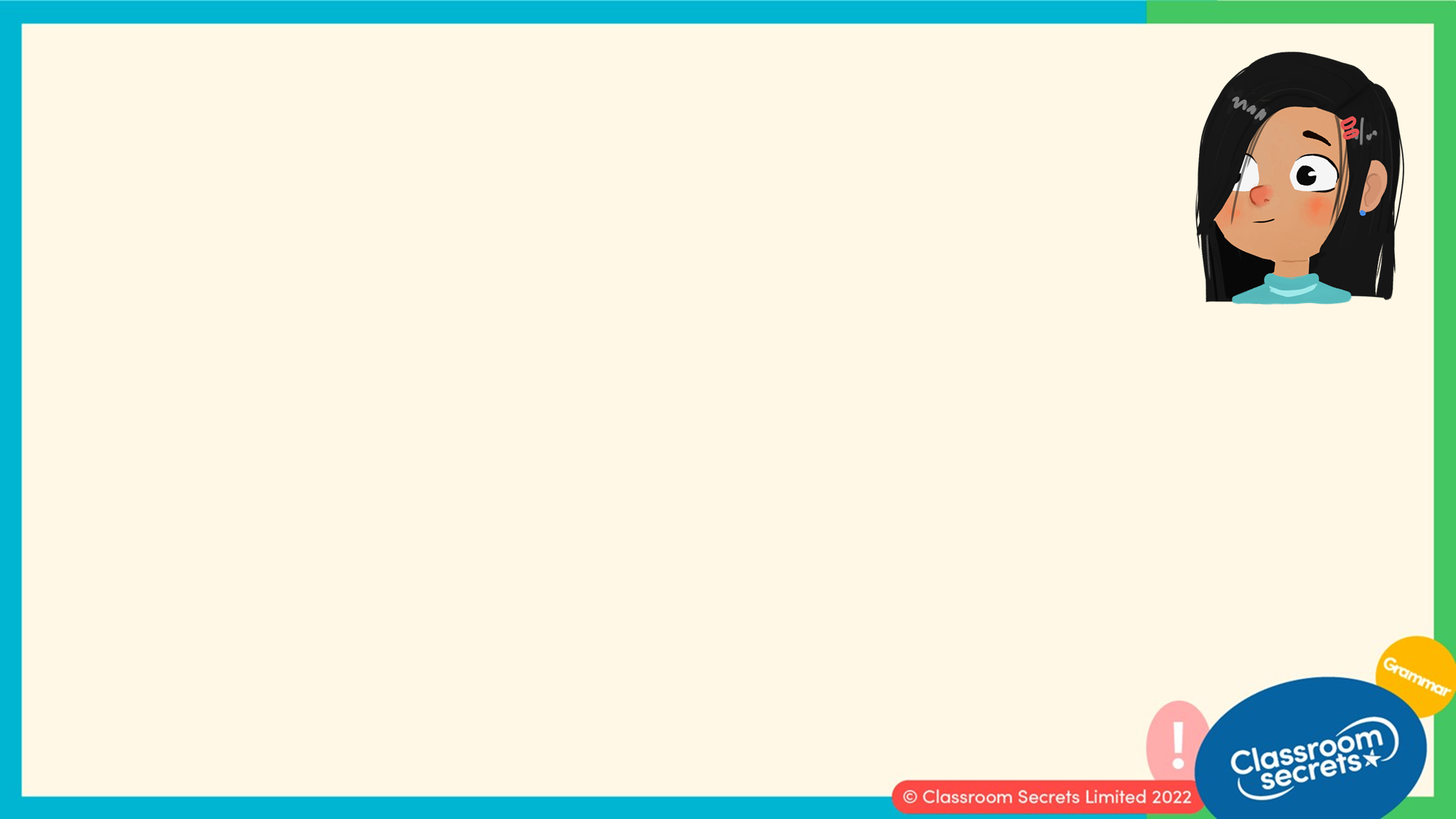 For what reasons have commas been used in the sentences below?
A. In the forest, a little girl lived in a cosy cottage with her grandma. 
fronted adverbial  

B. My language teacher is fluent in English, German, French and Spanish. 
list

C. The gymnastics class, the one at the village hall, has some places remaining.
parenthesis

D. Looking up at the tree, Jim thought of the animals that depended on it.
clause
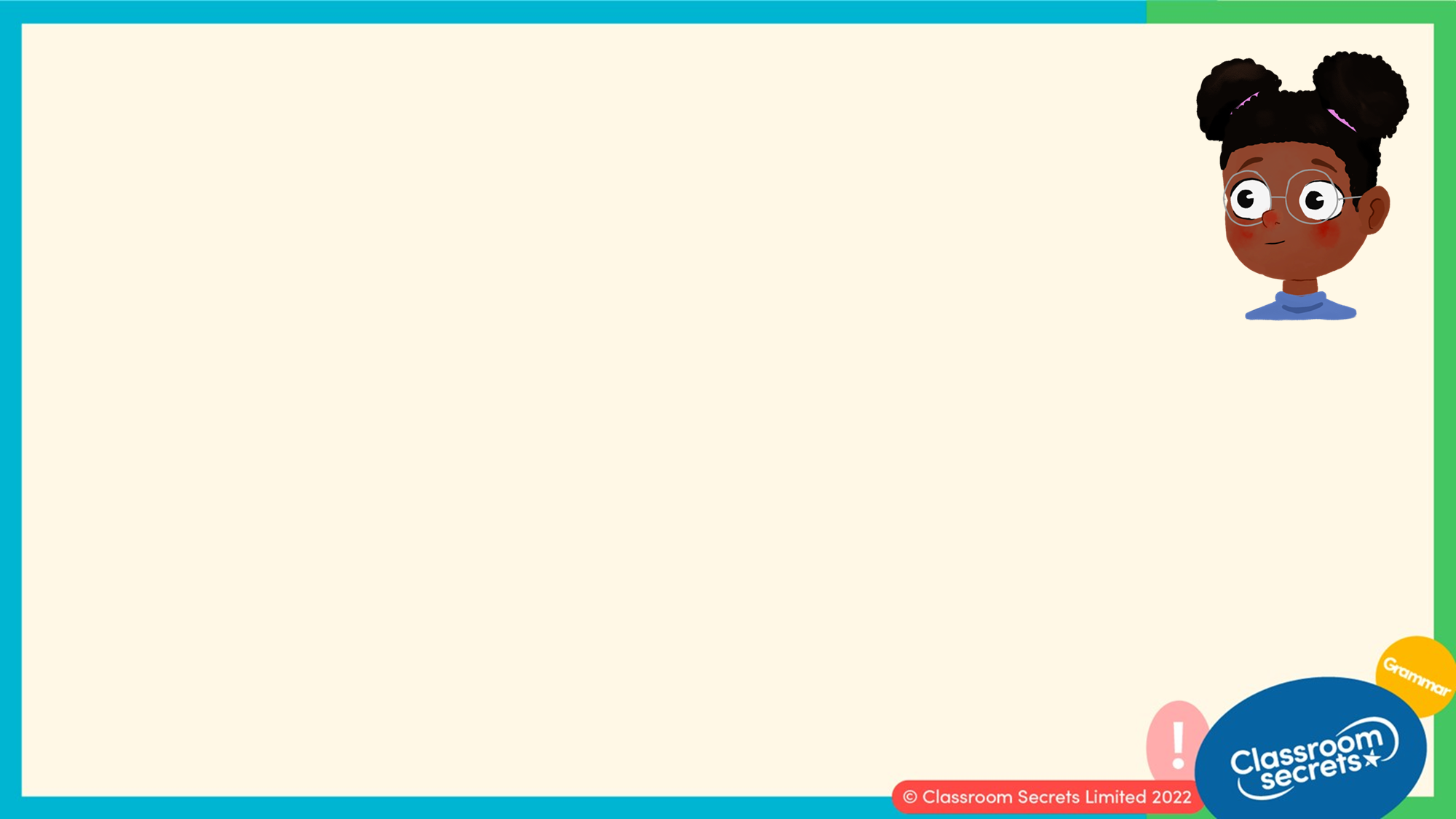 Rewrite the sentences below, adding in the necessary commas.
A. My favourite meal is dough balls chicken curry and strawberry trifle. 
 

B. After school Jenny didn’t feel like playing in the garden. 


C. When the bell rang everyone rushed to get their coats and bags.


D. Mrs Jones our neighbour bakes us cakes.
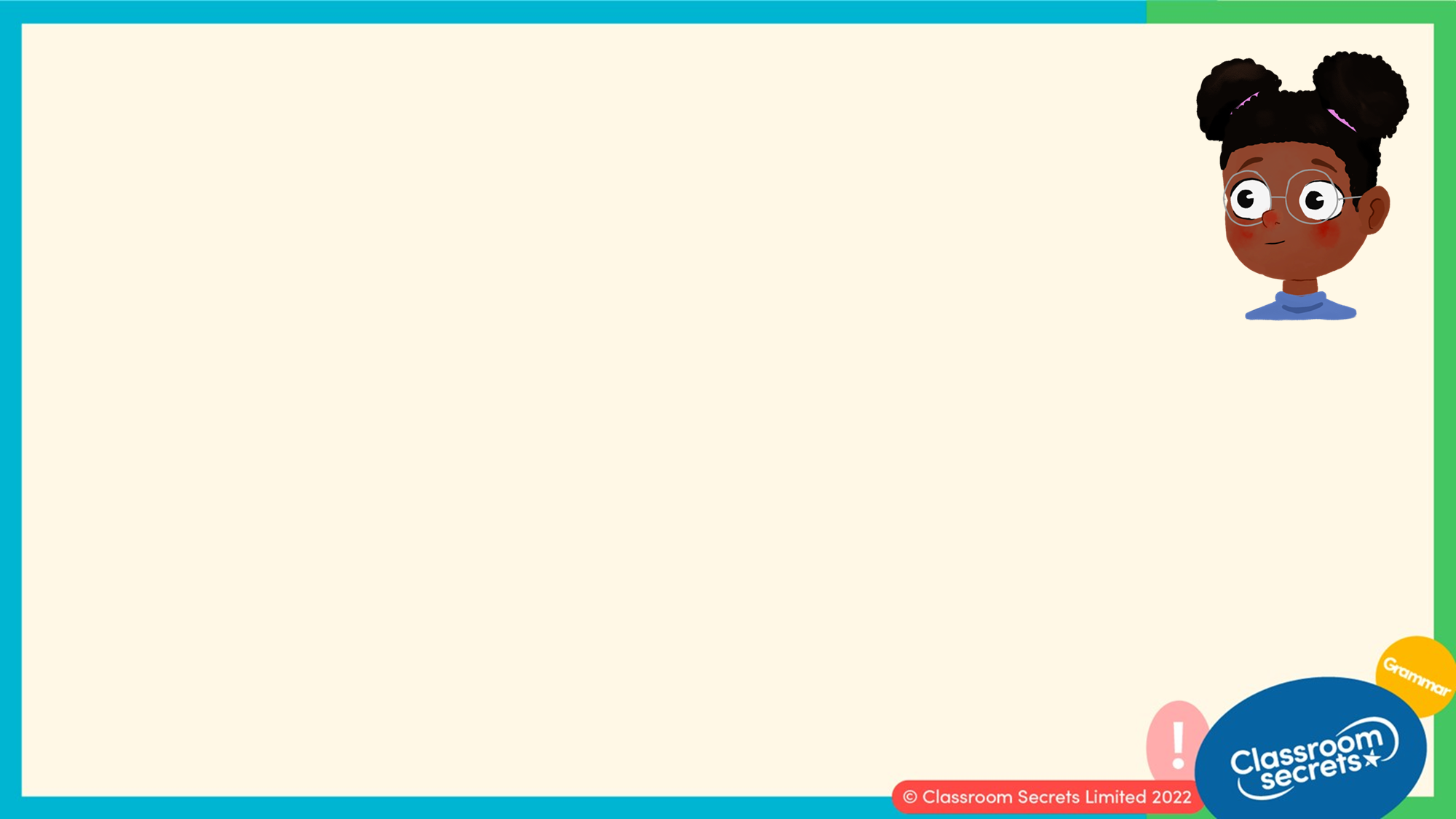 Rewrite the sentences below, adding in the necessary commas.
A. My favourite meal is dough balls chicken curry and strawberry trifle. 
My favourite meal is dough balls, chicken curry and strawberry trifle. 

B. After school Jenny didn’t feel like playing in the garden. 
After school, Jenny didn’t feel like playing in the garden. 

C. When the bell rang everyone rushed to get their coats and bags.
When the bell rang, everyone rushed to get their coats and bags.

D. Mrs Jones our neighbour bakes us cakes.
Mrs Jones, our neighbour, bakes us cakes.
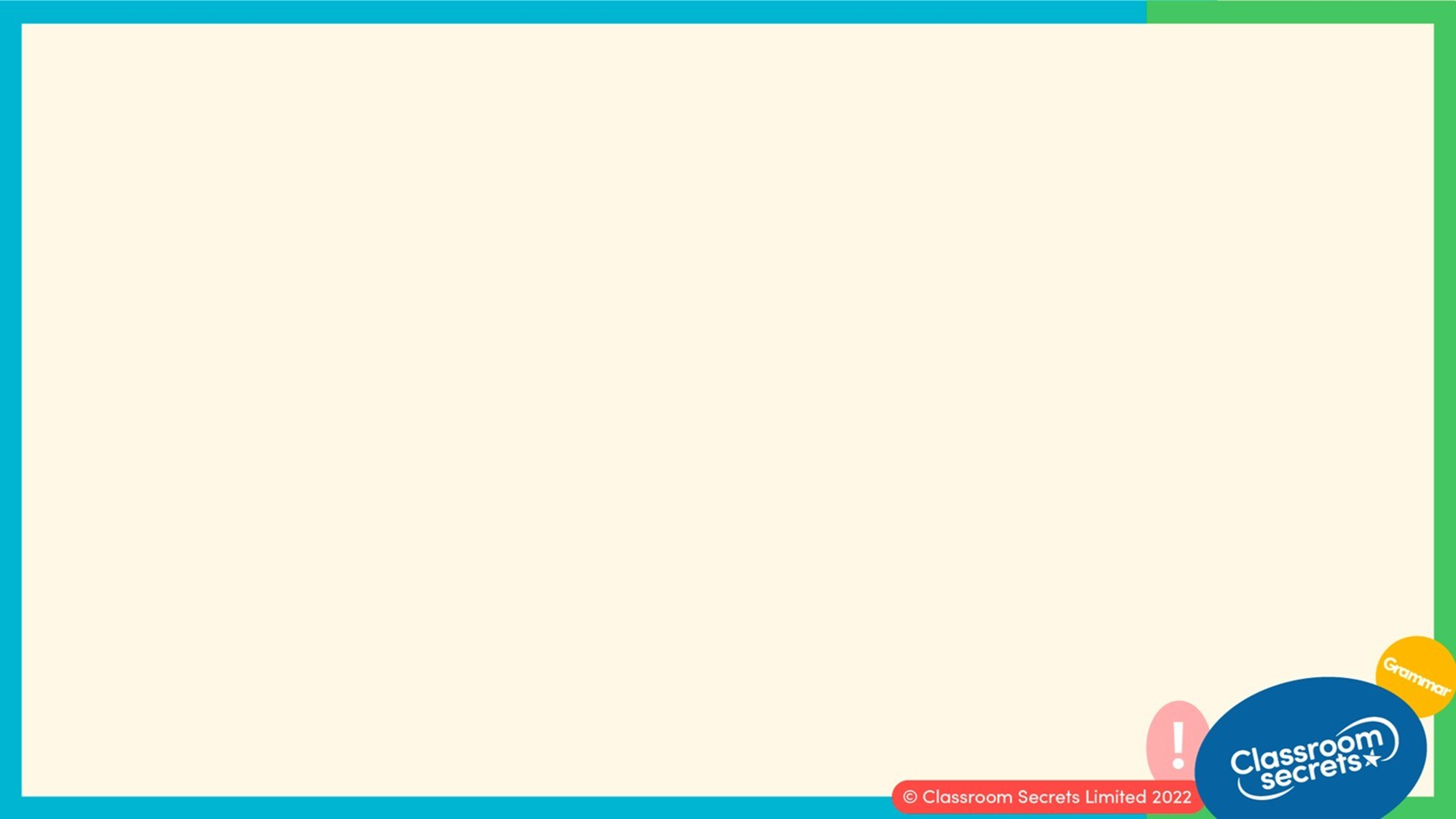 Now that we can use commas in lists, adverbials and clauses, let’s apply our learning to some application and reasoning questions.
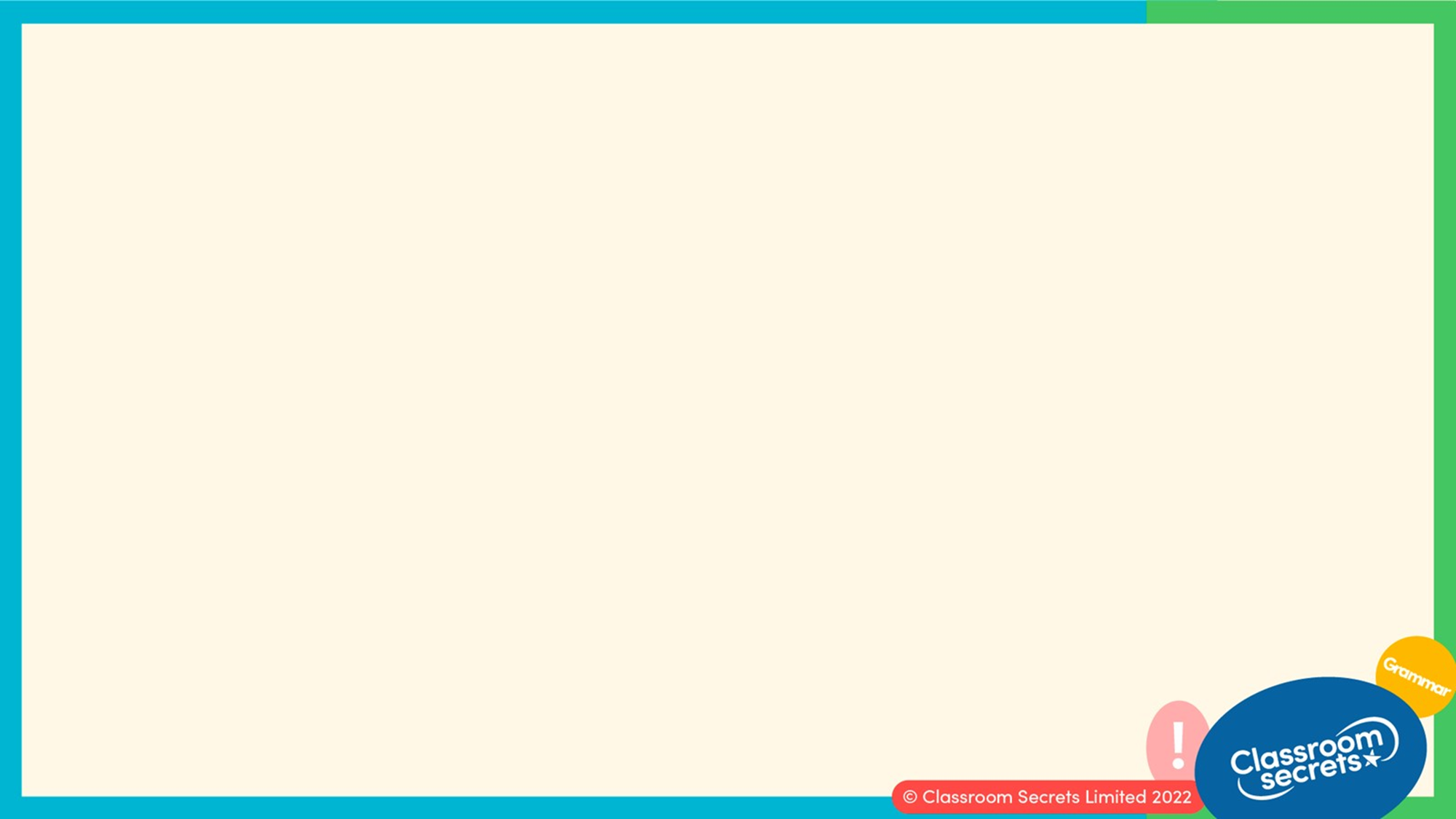 Write a sentence that uses a comma to separate clauses.
freezing
although
snow
play
Use the word bank to help you.
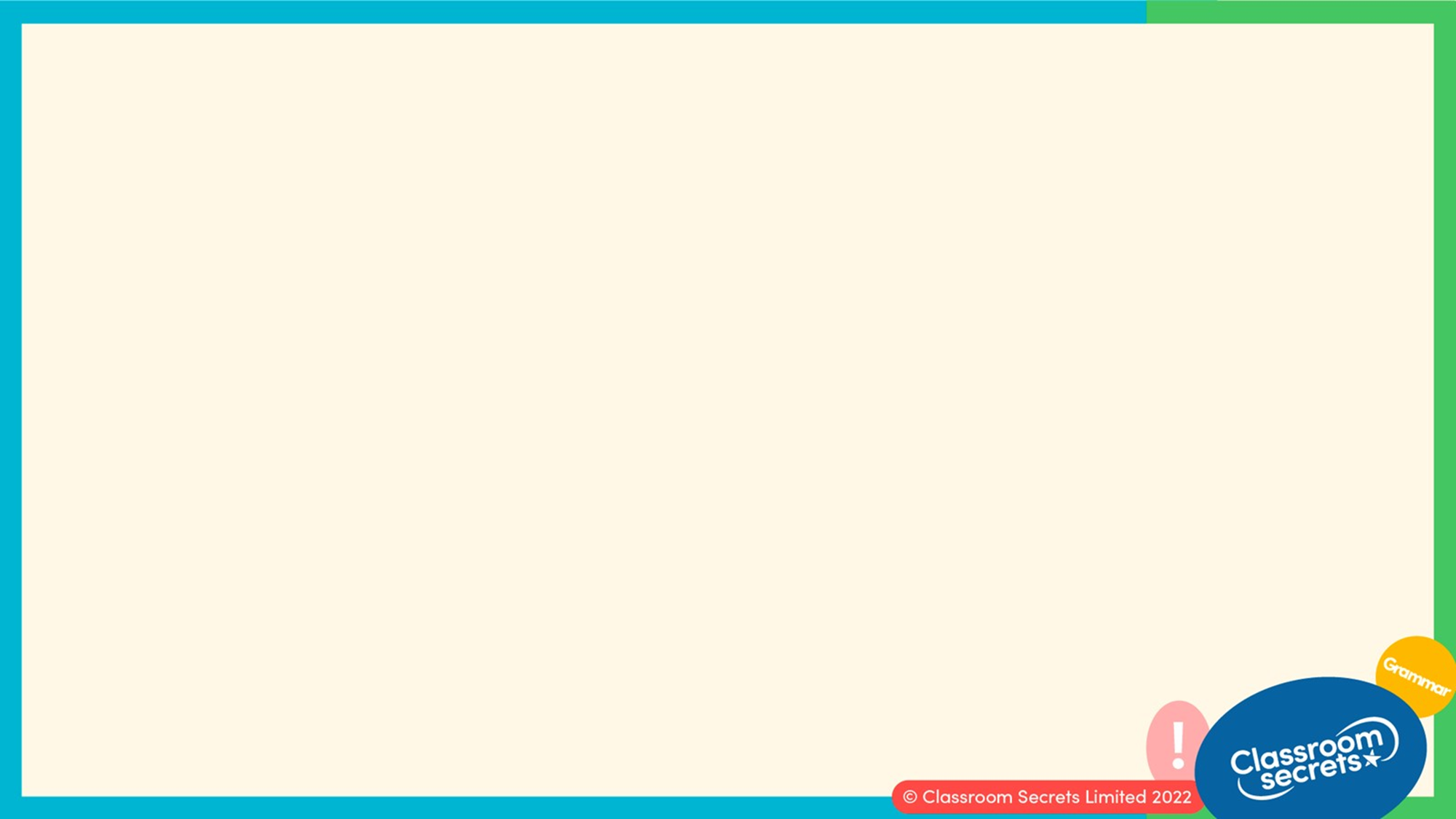 Write a sentence that uses a comma to separate clauses.
freezing
although
snow
play
Use the word bank to help you. 

Various answers, for example: 
Although it was freezing outside, Max and Emma wanted to play in the snow.
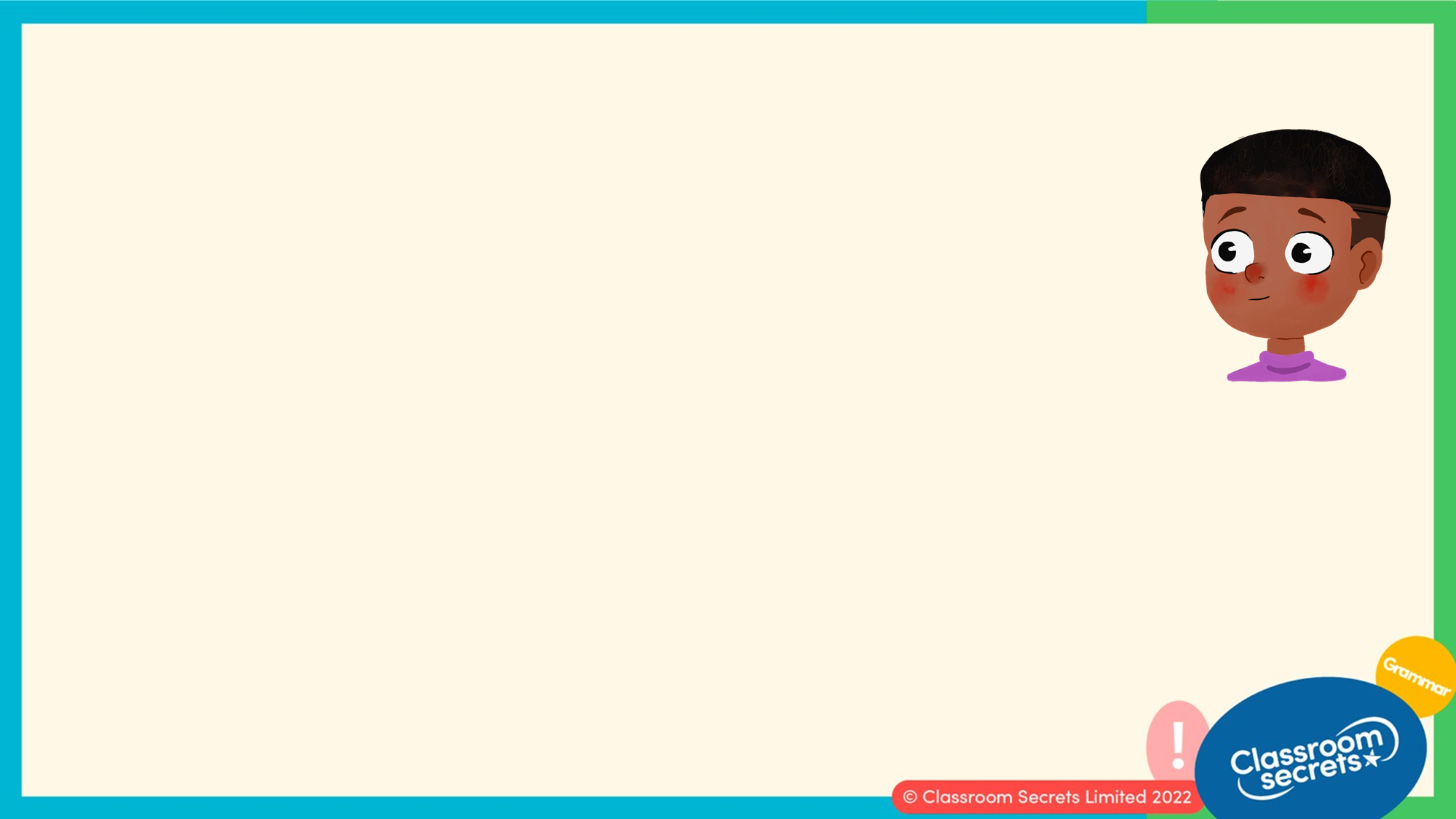 Which sentence below uses commas correctly?
A. Harry, spoke to Mr Phillips, the head teacher about running a book fair.

B. Harry spoke to Mr Phillips, the head teacher, about running a book fair. 
Explain your answer.
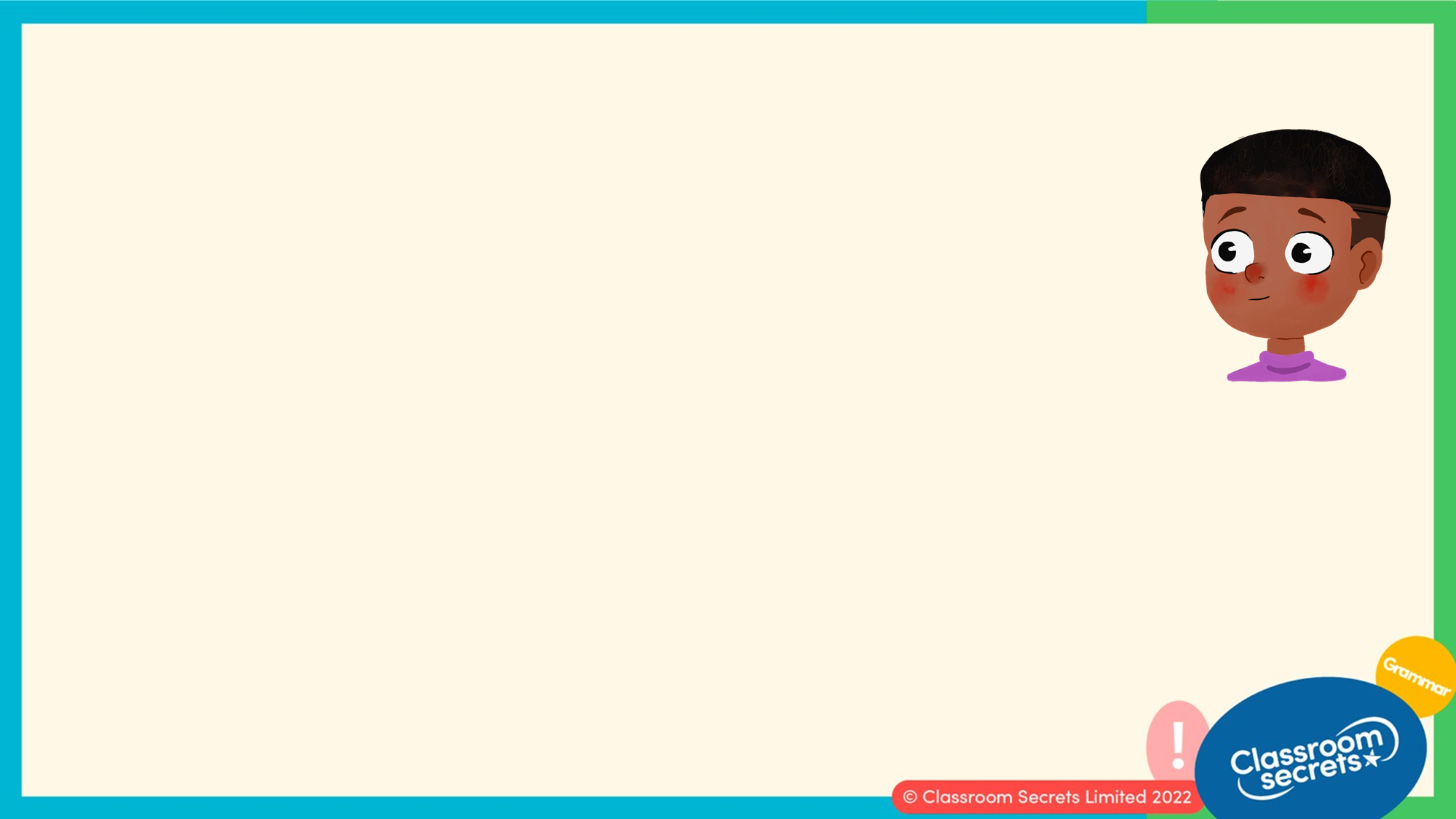 Which sentence below uses commas correctly?
A. Harry, spoke to Mr Phillips, the head teacher about running a book fair.

B. Harry spoke to Mr Phillips, the head teacher, about running a book fair. 
Explain your answer. 

Sentence B uses commas correctly. The commas have been used to separate the additional information (parenthesis) from the main clause.
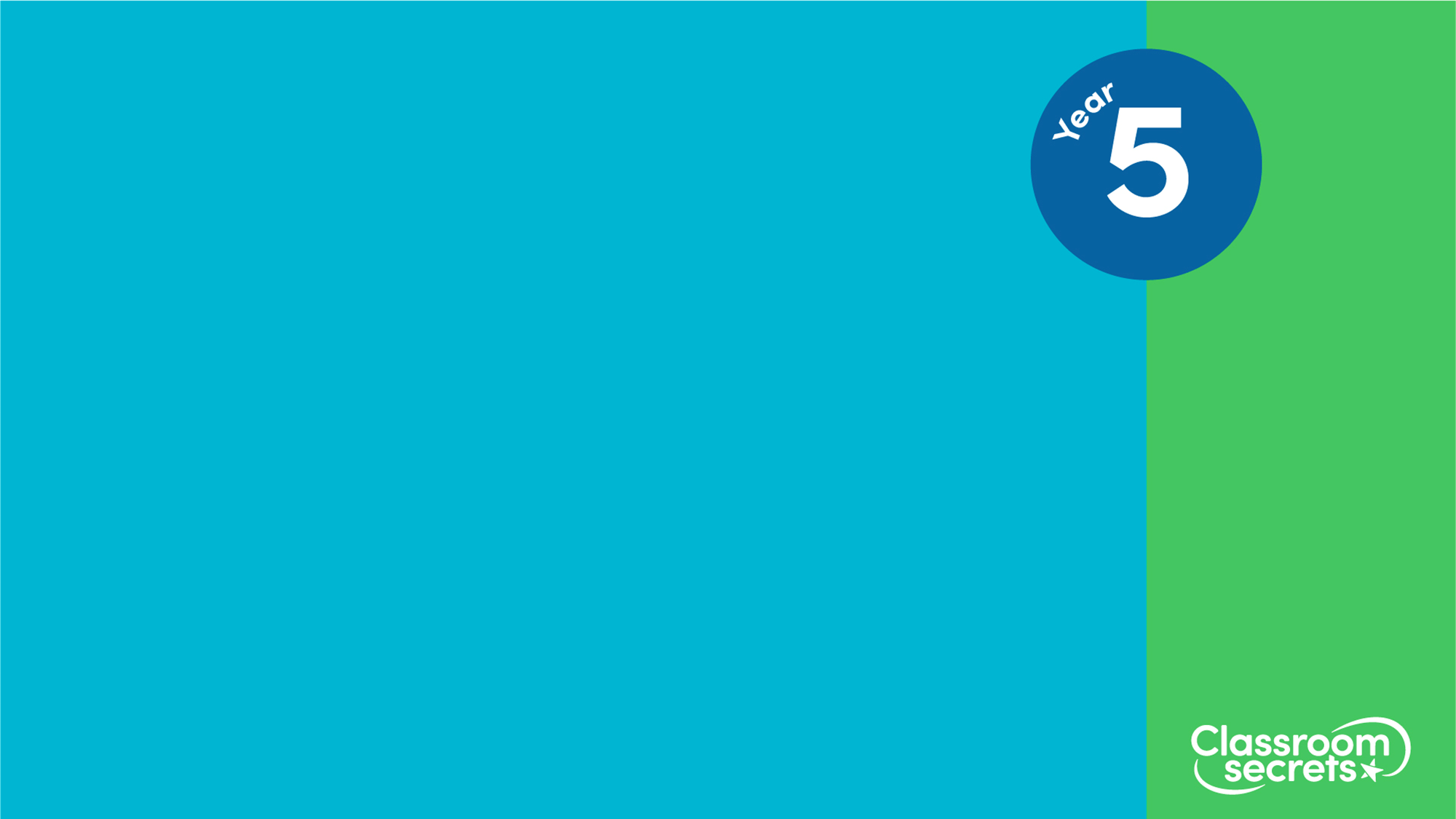 You’re ready to progress!
Now apply your learning by trying some questions.
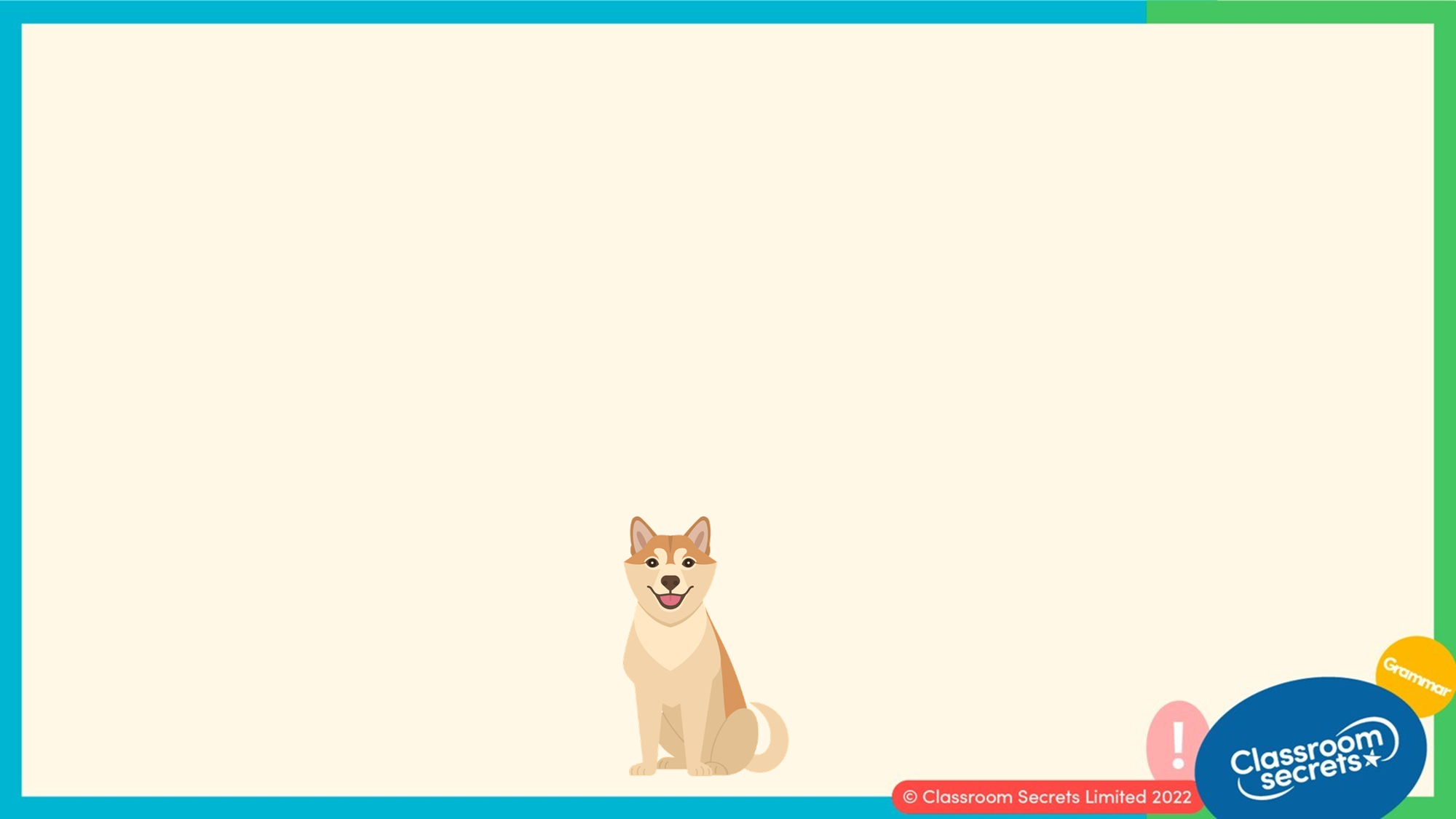 Underline where commas have been used for parenthesis. 
Circle where a comma has been used to separate a clause.
A. Having already completed ten miles that morning, Dan didn’t feel like walking the dog in the afternoon.

B. Dan, who was 17, wanted to run his first marathon by the end of the year.
Varied Fluency 1
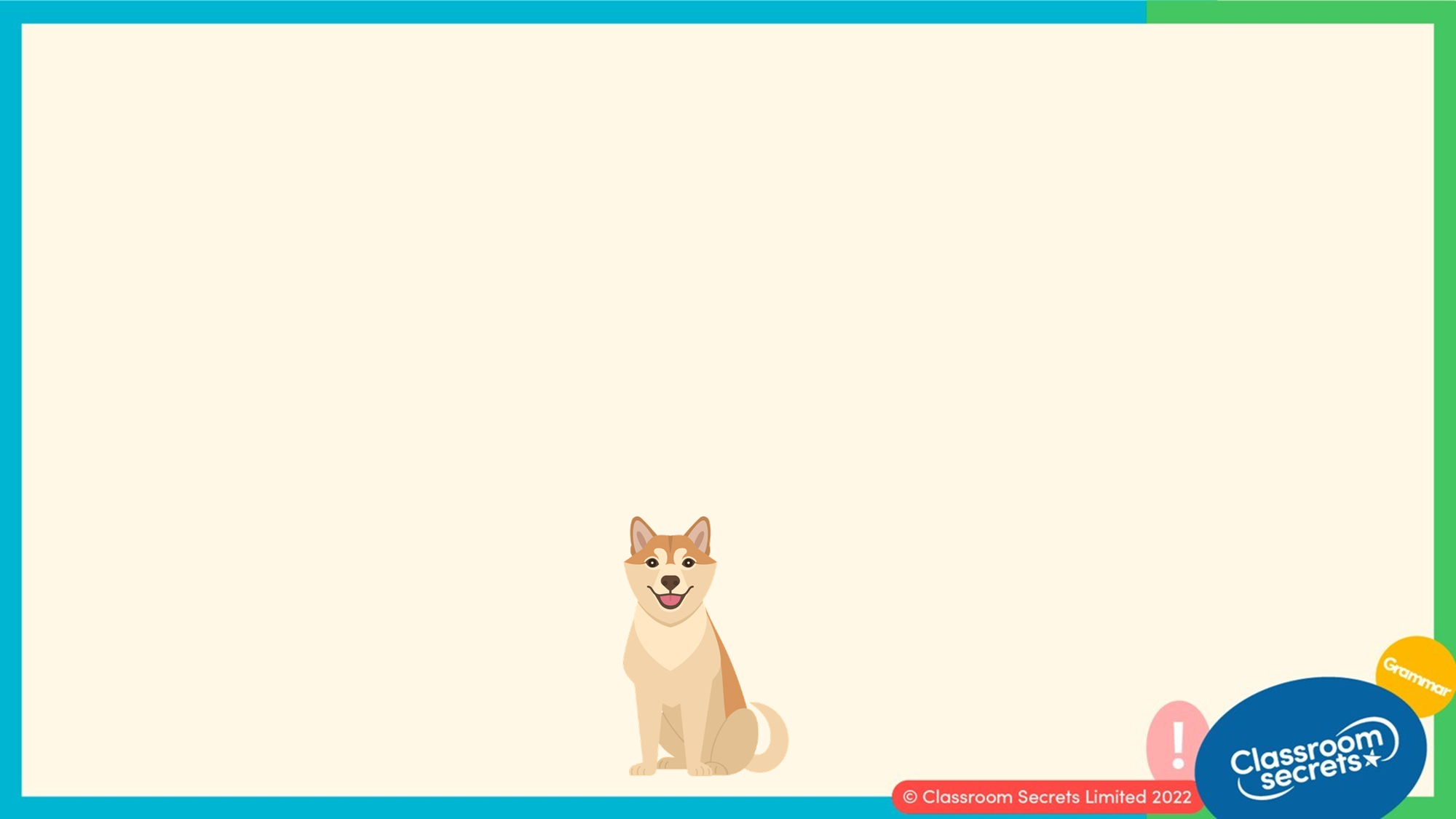 Underline where commas have been used for parenthesis. 
Circle where a comma has been used to separate a clause.
A. Having already completed ten miles that morning, Dan didn’t feel like walking the dog in the afternoon.

B. Dan, who was 17, wanted to run his first marathon by the end of the year.
Varied Fluency 1
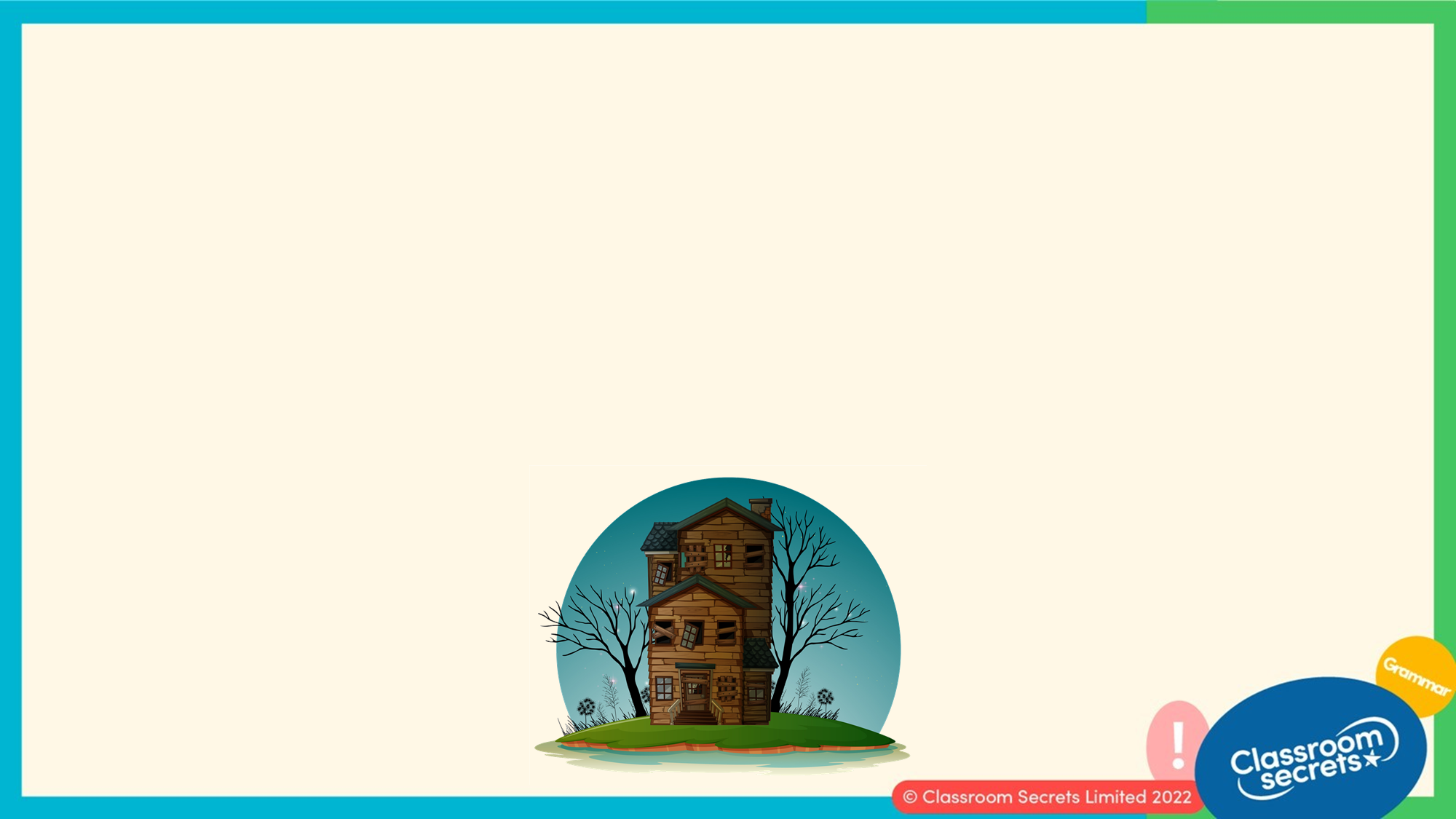 True or false? The comma has been used to show parenthesis.
The house on the hill, which was very spooky, looked like it hadn’t been lived in for a long time.
Varied Fluency 2
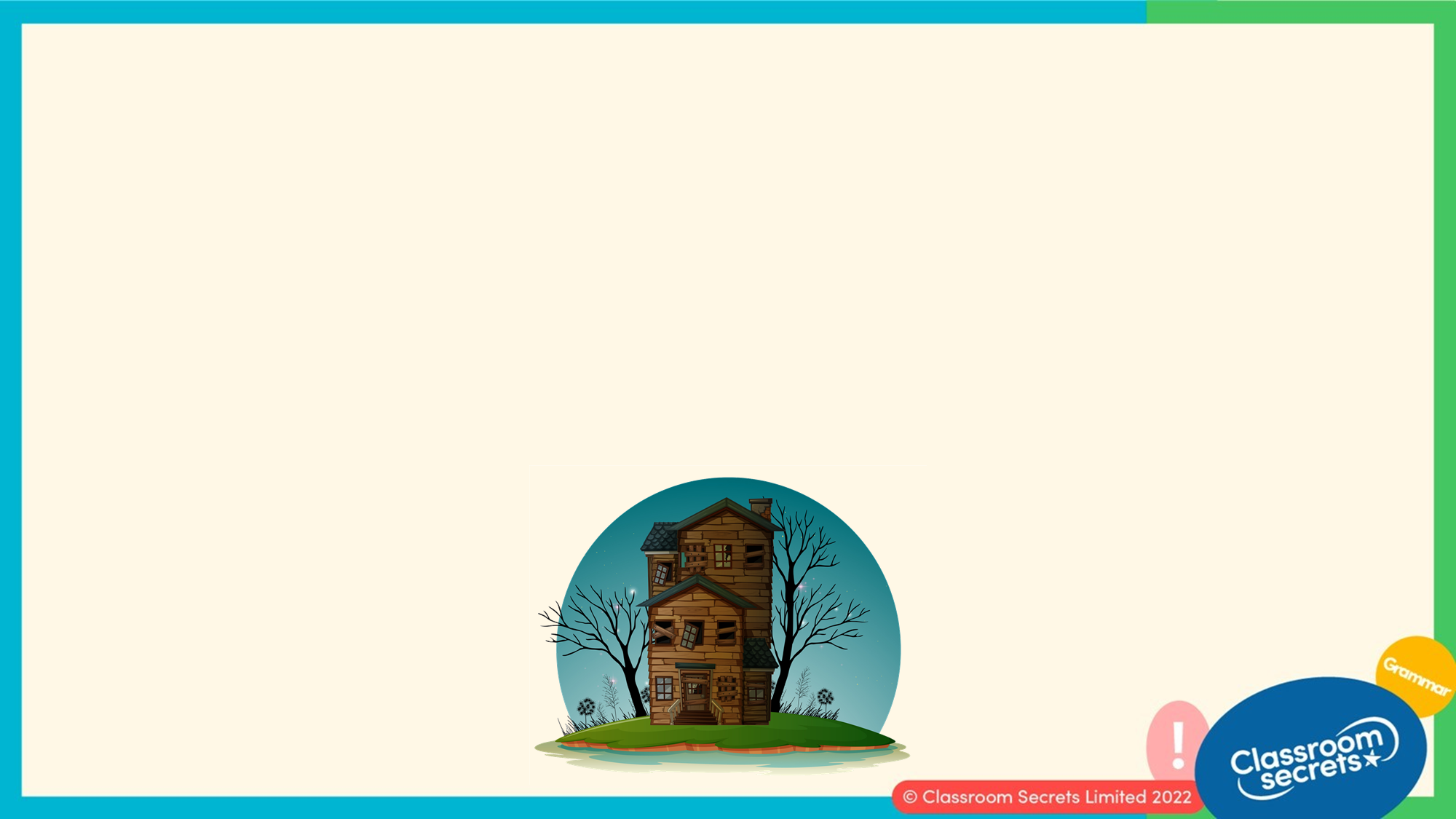 True or false? The comma has been used to show parenthesis.
The house on the hill, which was very spooky, looked like it hadn’t been lived in for a long time.


True
Varied Fluency 2
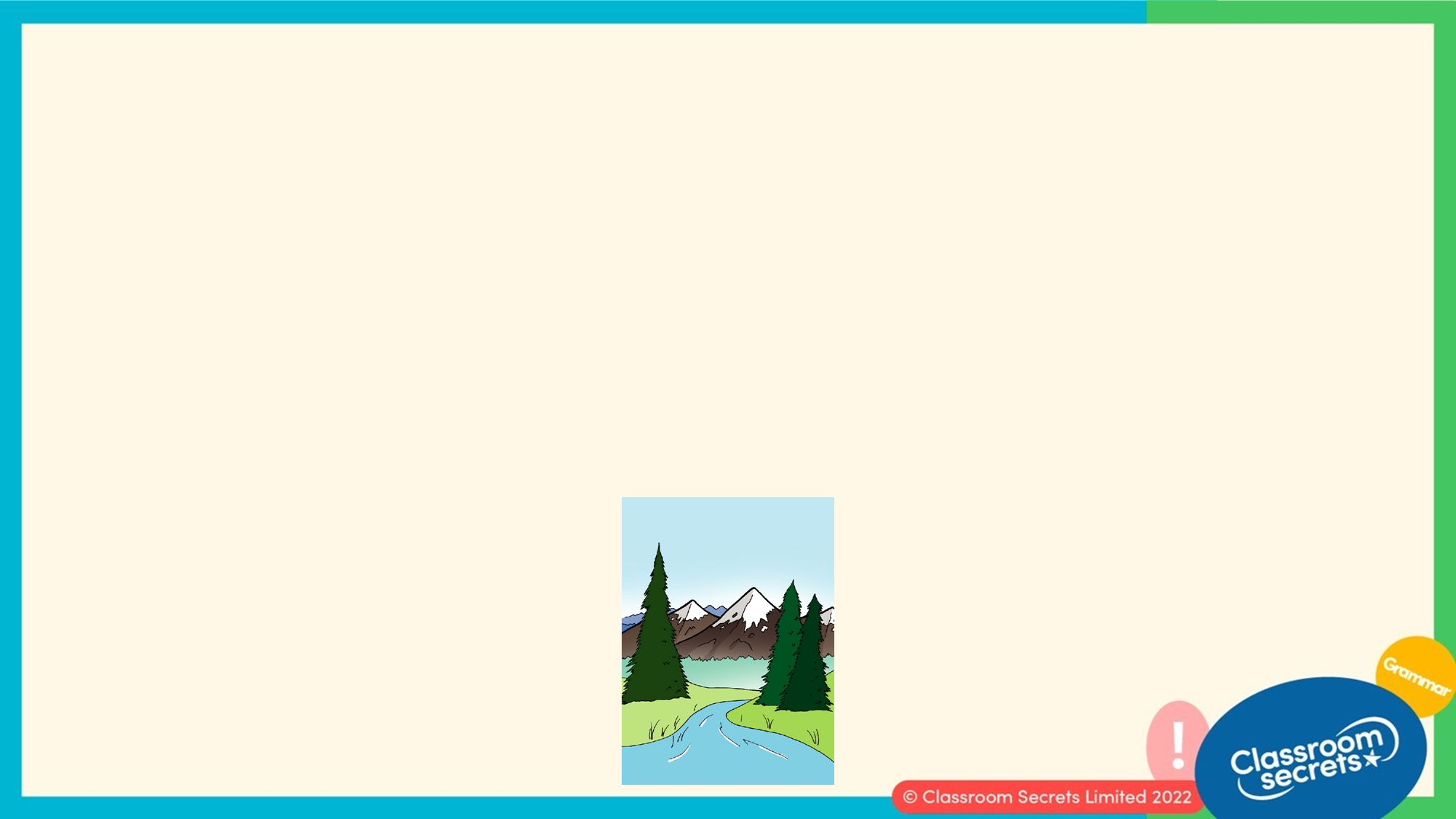 How have the commas been used in the sentences below?
A. They were all still so hungry, even though they had just eaten a huge meal.



B. The mountains, which were separated by a river, dominated the landscape.
Varied Fluency 3
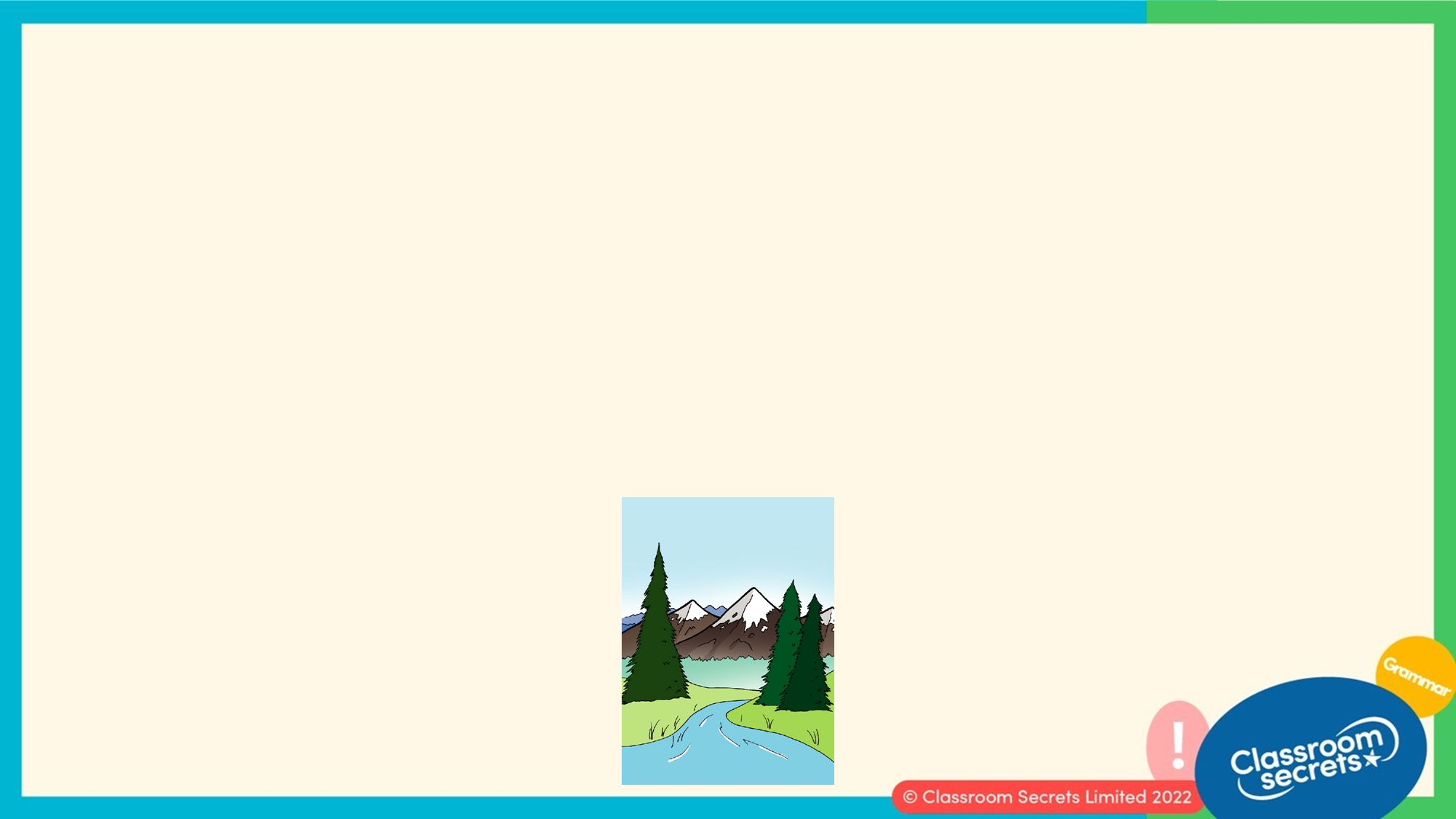 How have the commas been used in the sentences below?
A. They were all still so hungry, even though they had just eaten a huge meal.
to separate clauses


B. The mountains, which were separated by a river, dominated the landscape.
to indicate parenthesis
Varied Fluency 3
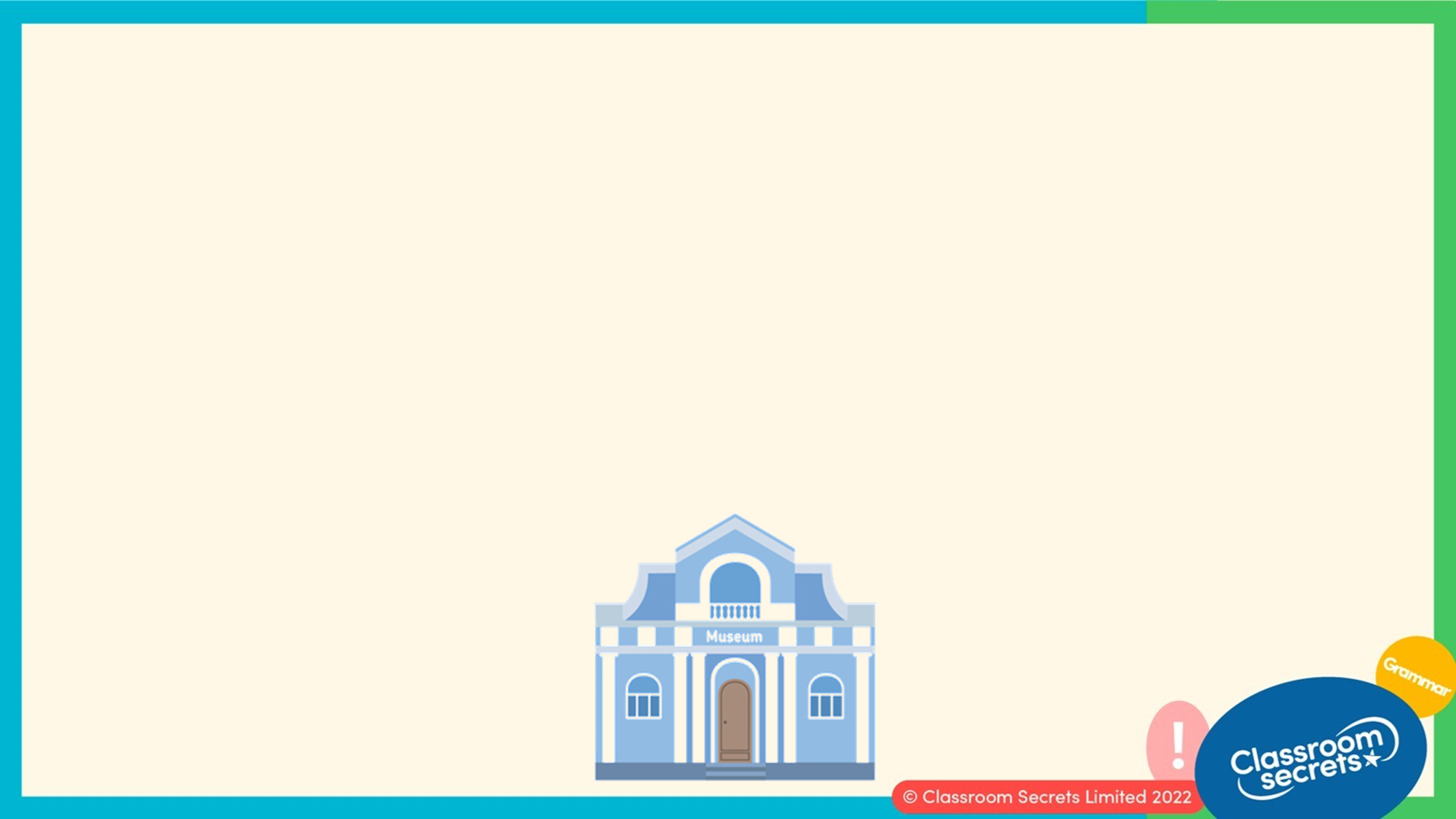 Insert the missing commas in the sentences below.
A. Maths was her favourite subject at school even though she found it tough.

B. The football match which had kicked off late due to a traffic jam was going to finish twenty minutes late.

C. In May this year Class 5 are going on a trip to the War Museum despite it being a long  drive.
Varied Fluency 4
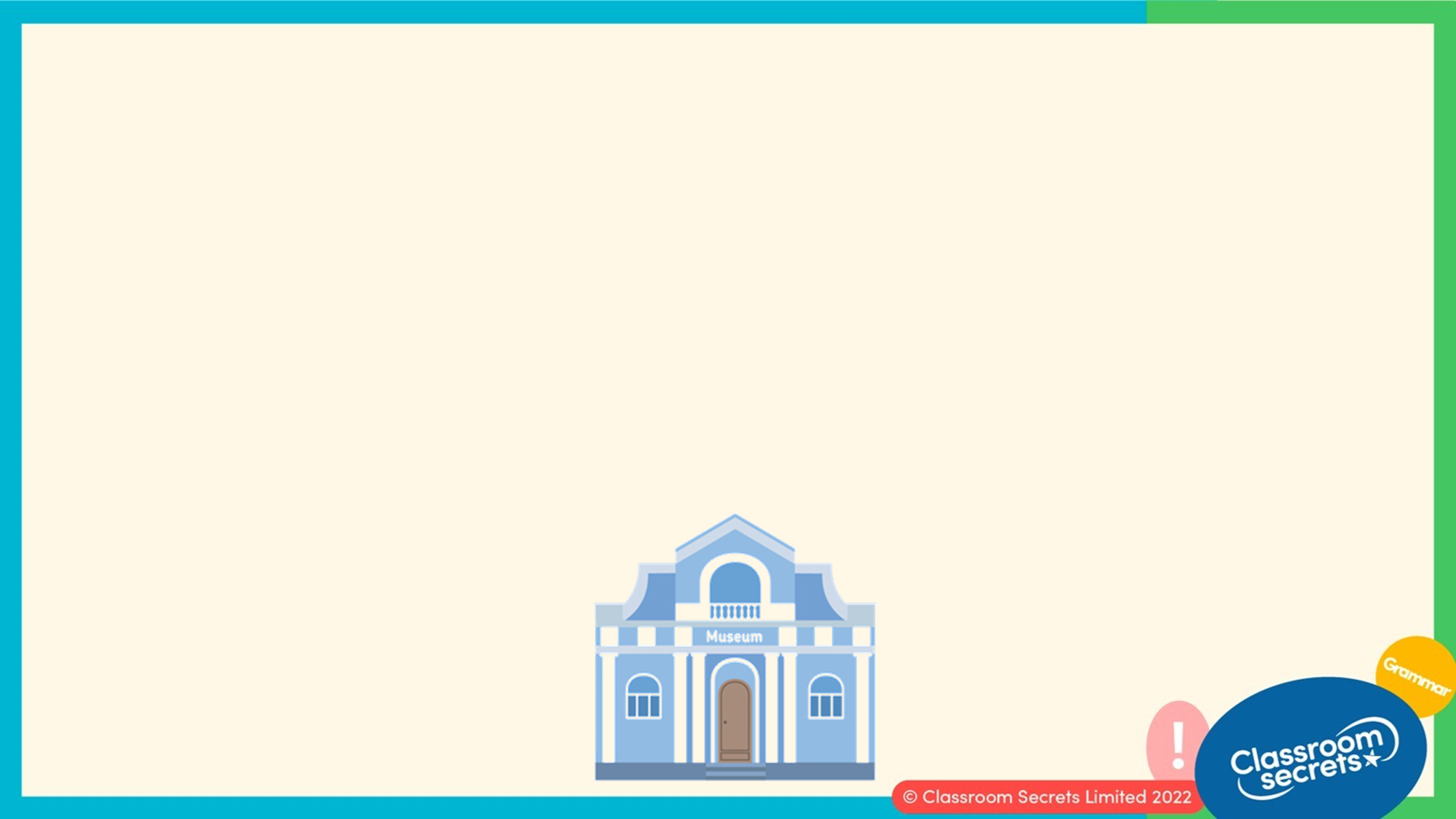 Insert the missing commas in the sentences below.
A. Maths was her favourite subject at school, even though she found it tough.

B. The football match, which had kicked off late due to a traffic jam, was going to finish  twenty minutes late.

C. In May this year, Class 5 are going on a trip to the War Museum, despite it being a long  drive.
Varied Fluency 4
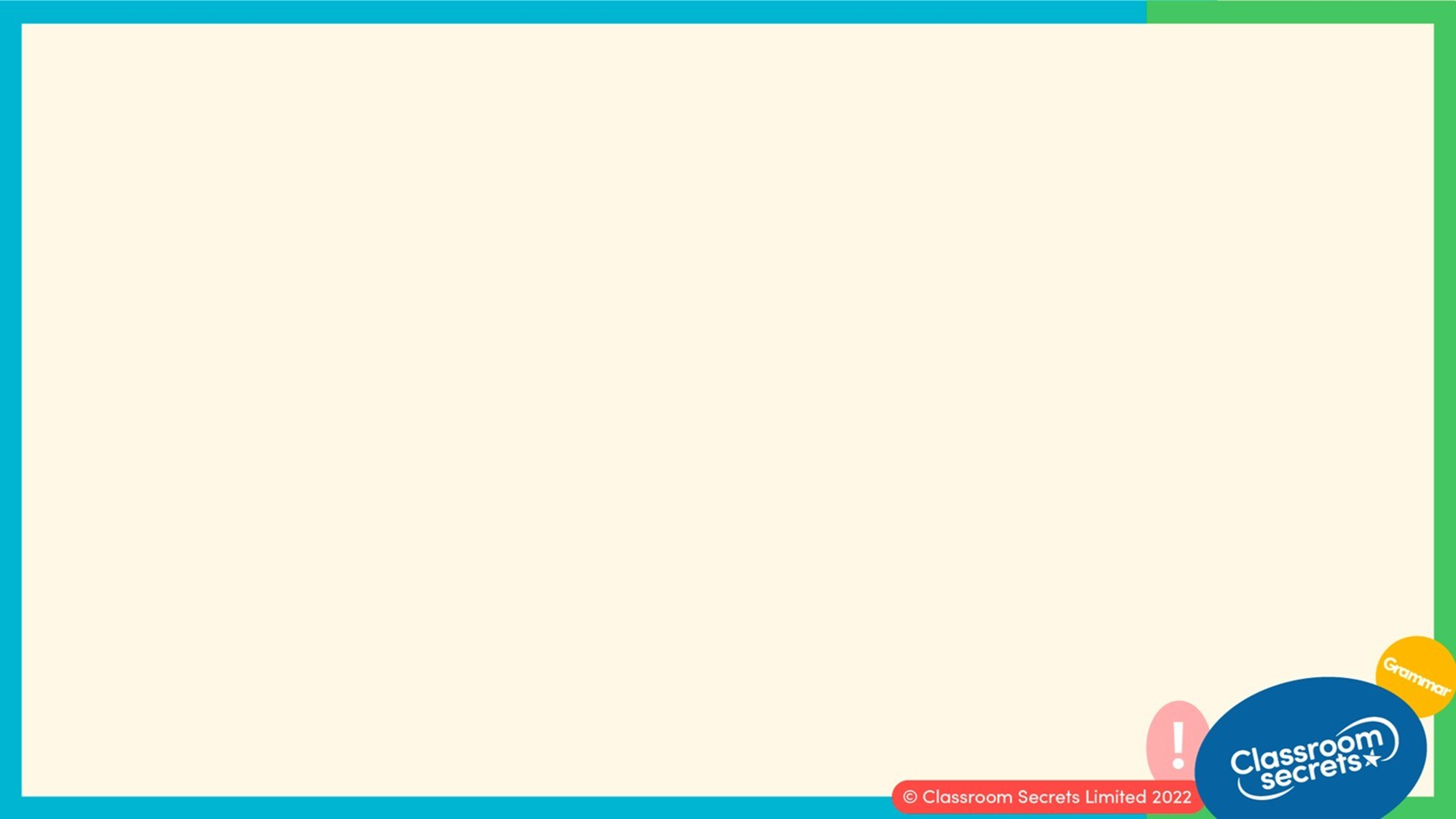 Write a sentence that uses a pair of commas to add parenthesis.
Use the word bank to help you.
Application 1
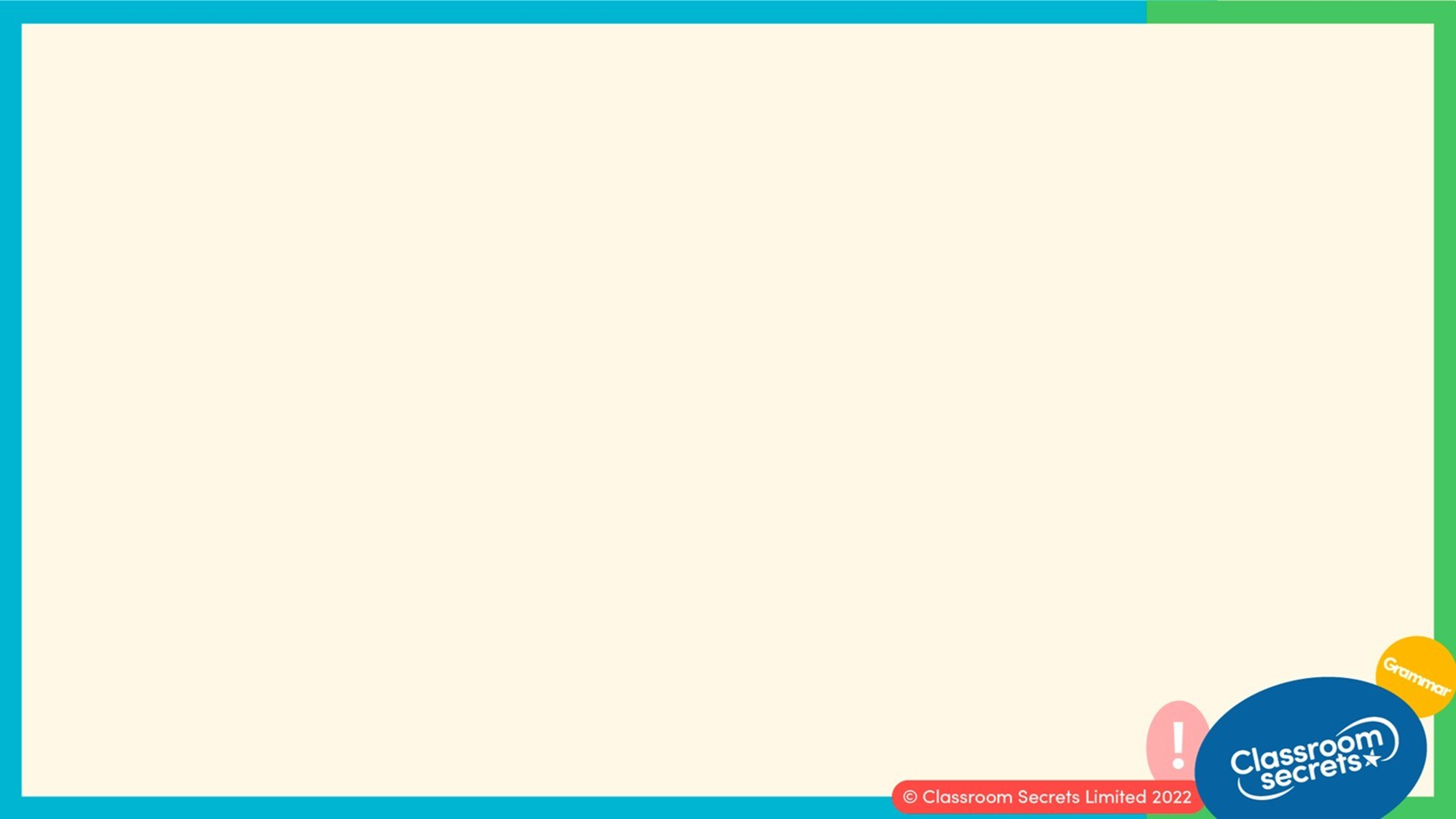 Write a sentence that uses a pair of commas to add parenthesis.
Use the word bank to help you.
Various answers, for example: The lake, which was freezing cold, was popular with swimmers.
Application 1
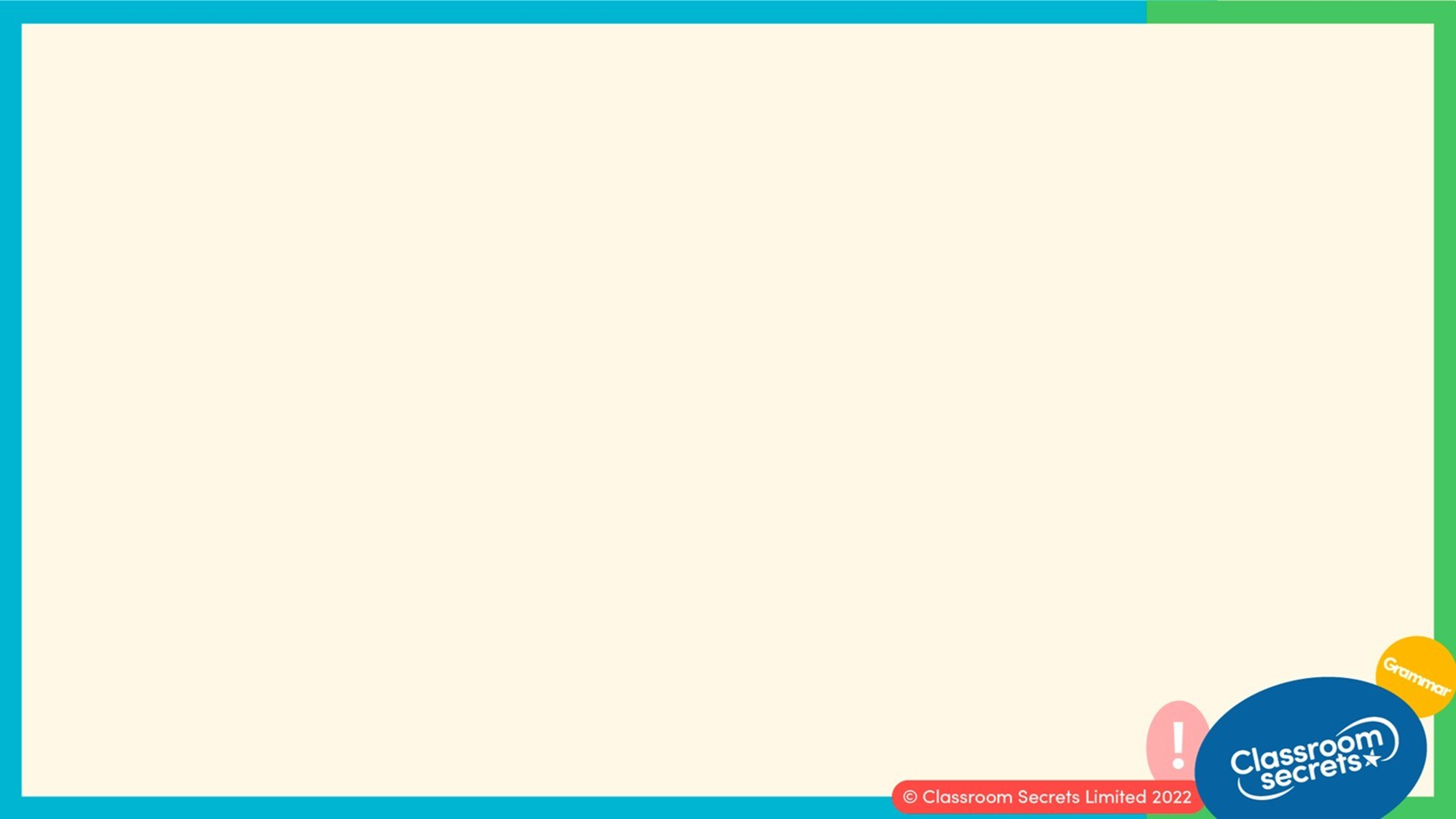 Which sentence uses a comma correctly?
A. By setting off straight after lunch, they hoped to reach their destination by teatime.

B. By setting off, straight after lunch they hoped to reach their destination, by teatime.


Explain your answer.
Reasoning 1
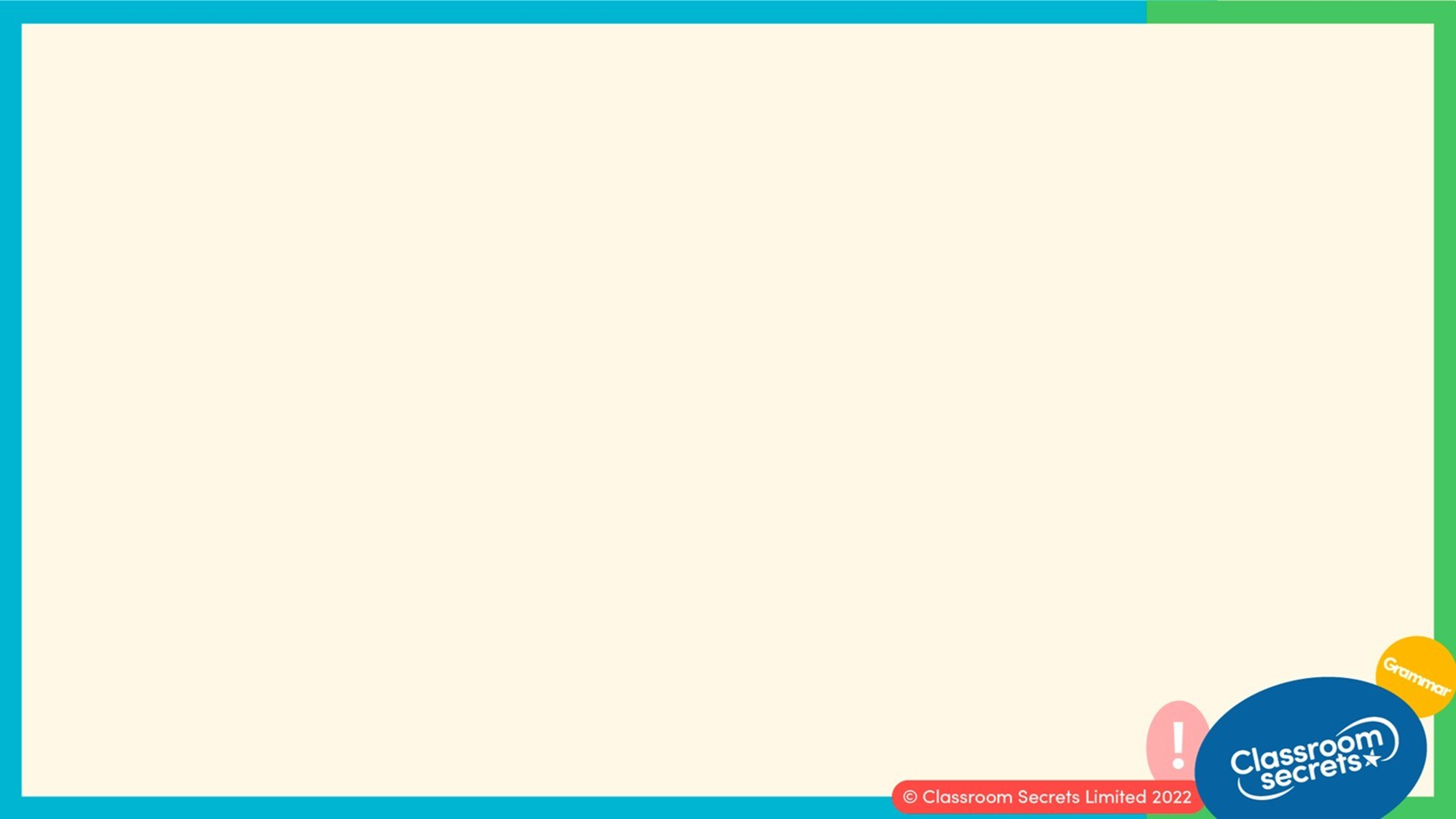 Which sentence uses a comma correctly?
A. By setting off straight after lunch, they hoped to reach their destination by teatime.

B. By setting off, straight after lunch they hoped to reach their destination, by teatime.


Explain your answer.

Sentence A uses a comma correctly because…
Reasoning 1
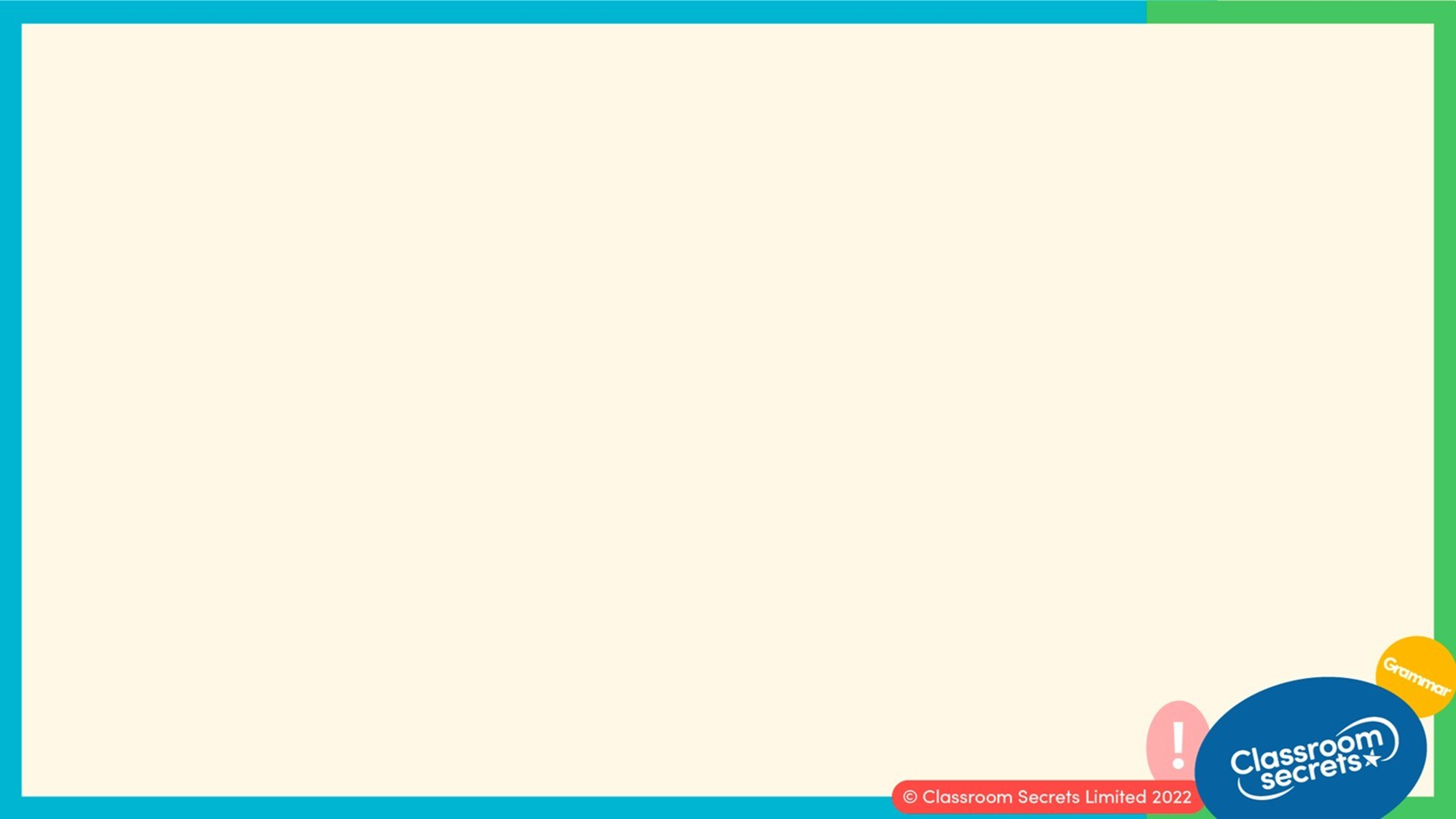 Which sentence uses a comma correctly?
A. By setting off straight after lunch, they hoped to reach their destination by teatime.

B. By setting off, straight after lunch they hoped to reach their destination, by teatime.


Explain your answer.

Sentence A uses a comma correctly because it separates the clauses in the sentence.
Reasoning 1
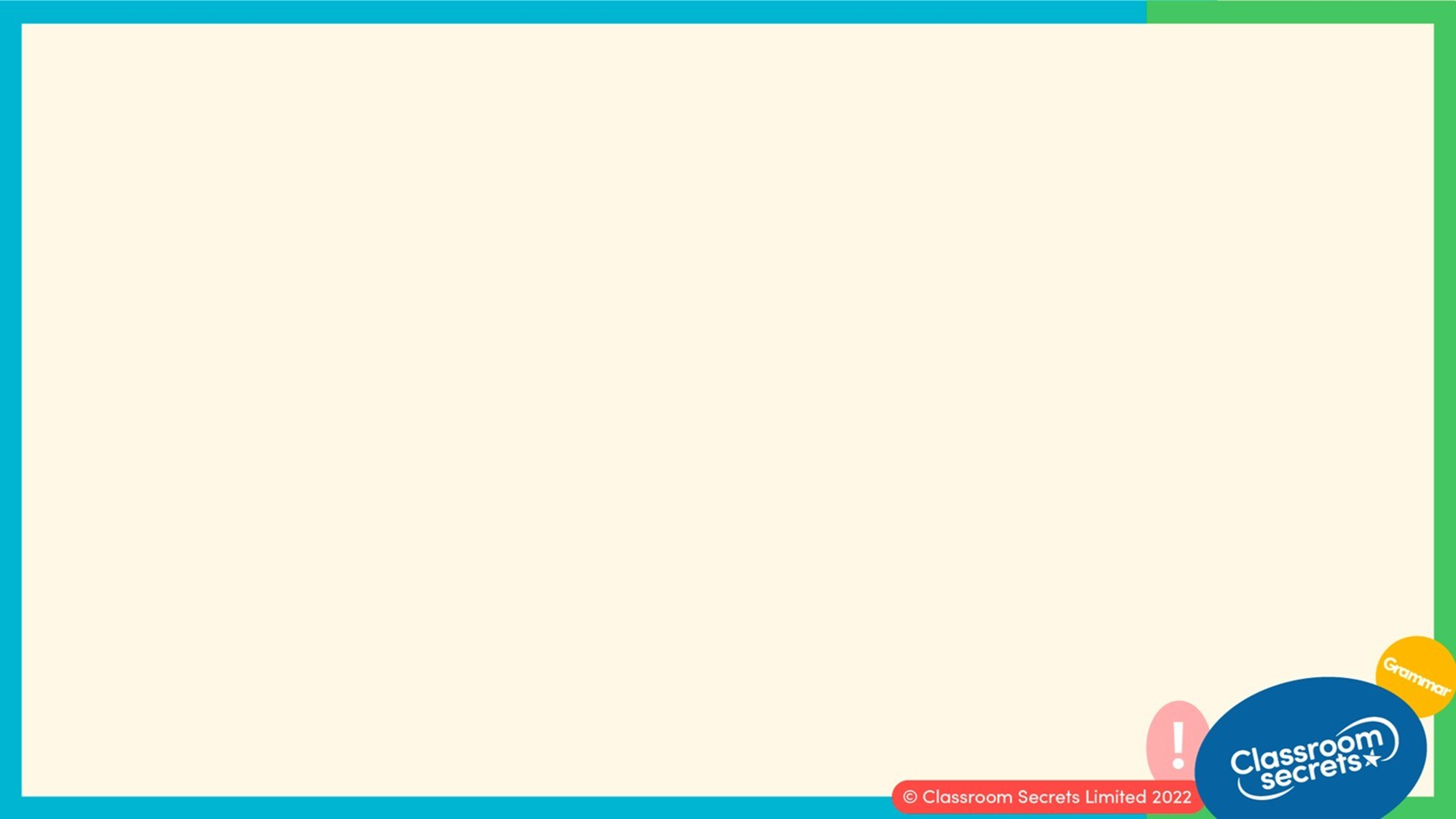 Eesa thinks he has used commas correctly for parenthesis in the sentences below.
She arrived at school, which was in the town centre ten minutes later than planned, because the bus broke down. She thought she was definitely going to be in trouble so ran from the bus stop to her classroom.


Is he correct? Explain your answer.
Reasoning 2
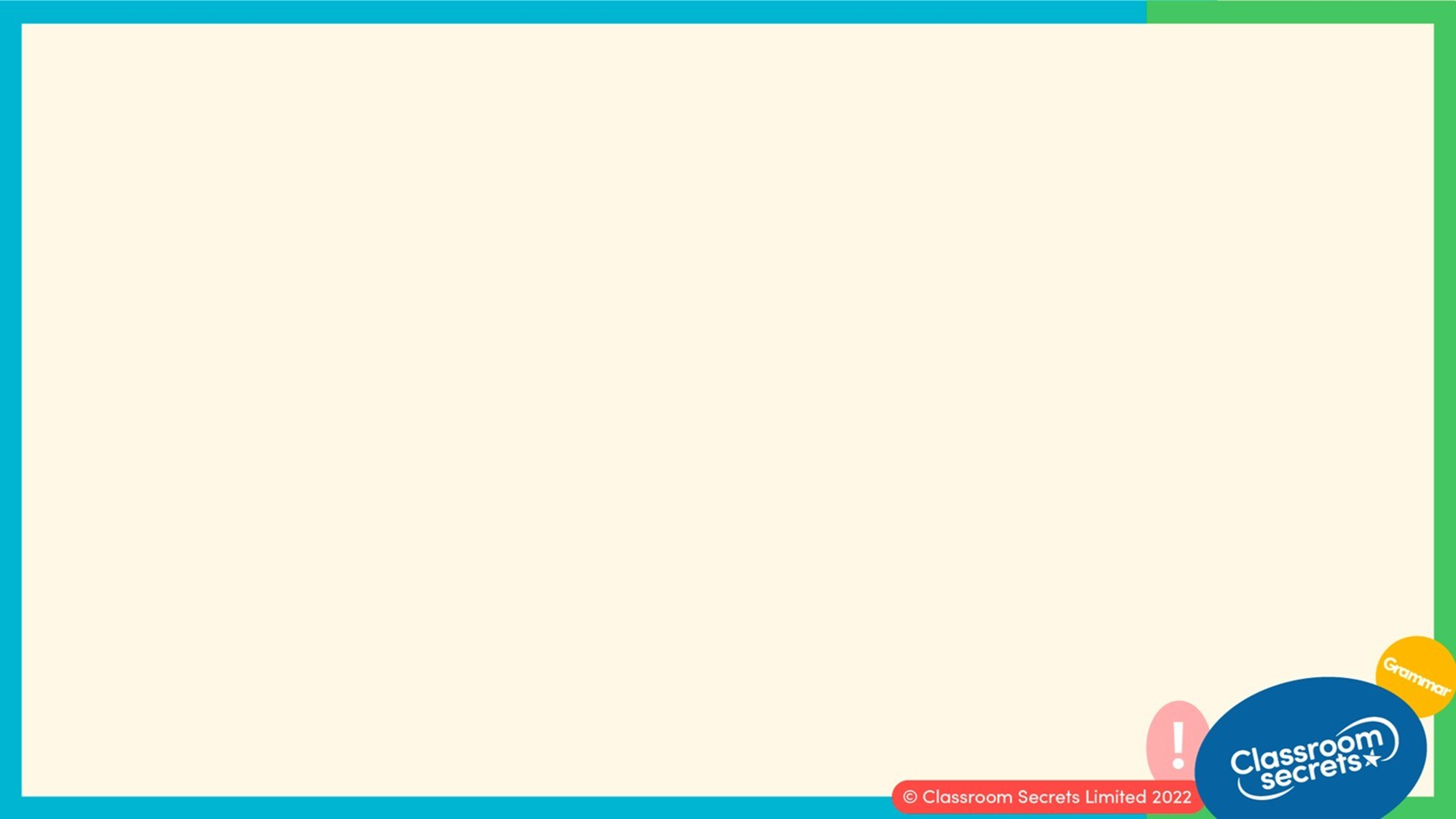 Eesa thinks he has used commas correctly for parenthesis in the sentences below.
She arrived at school, which was in the town centre ten minutes later than planned, because the bus broke down. She thought she was definitely going to be in trouble so ran from the bus stop to her classroom.


Is he correct? Explain your answer.

Eesa is incorrect because…
Reasoning 2
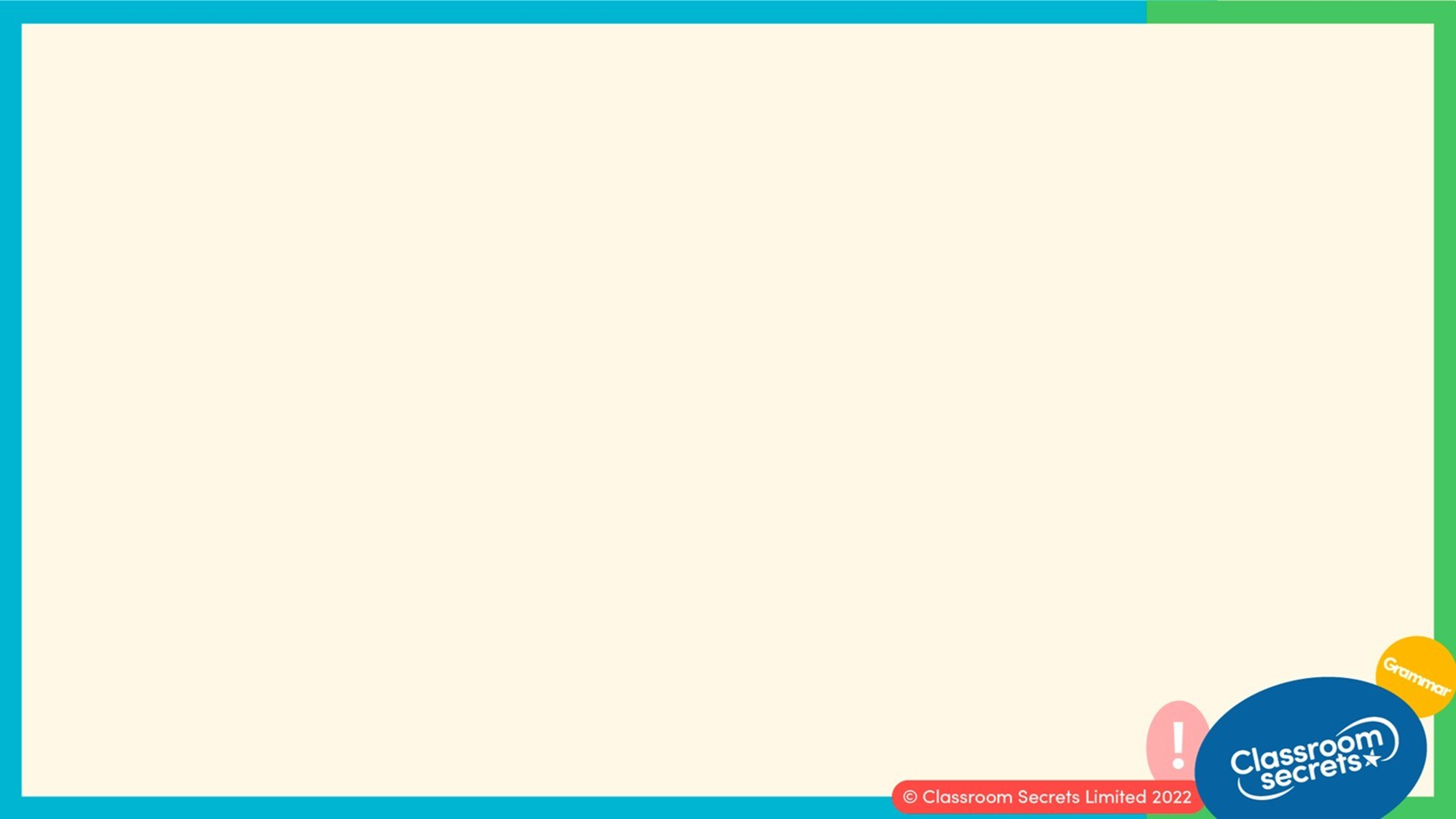 Eesa thinks he has used commas correctly for parenthesis in the sentences below.
She arrived at school, which was in the town centre ten minutes later than planned, because the bus broke down. She thought she was definitely going to be in trouble so ran from the bus stop to her classroom.


Is he correct? Explain your answer.

Eesa is incorrect because he has not used a pair of commas around the extra information. There should be a comma after ‘centre’.
Reasoning 2